التمهيد
أمثلة
استعمال خاصية التوزيع
مفاهيم1
مفاهيم2
الواجب
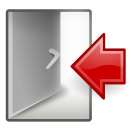 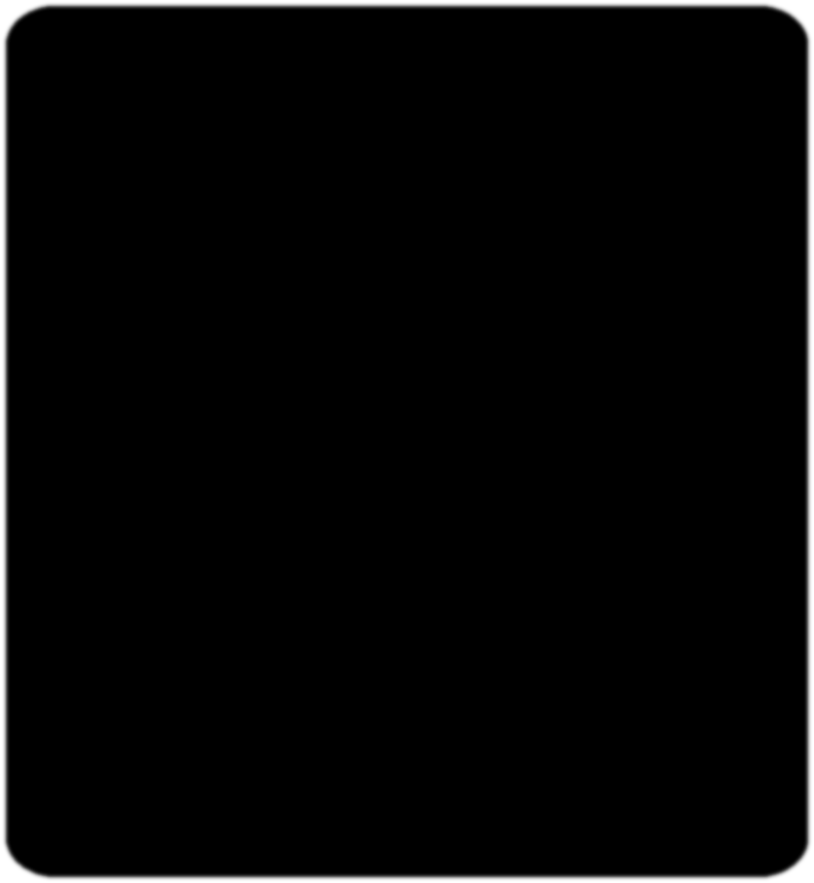 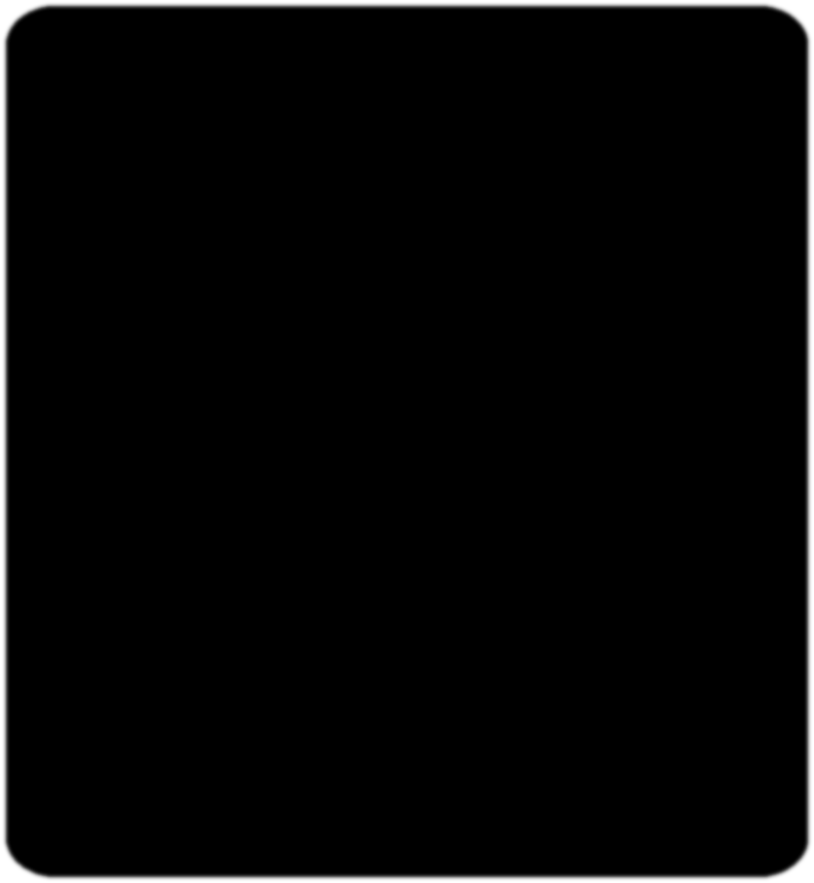 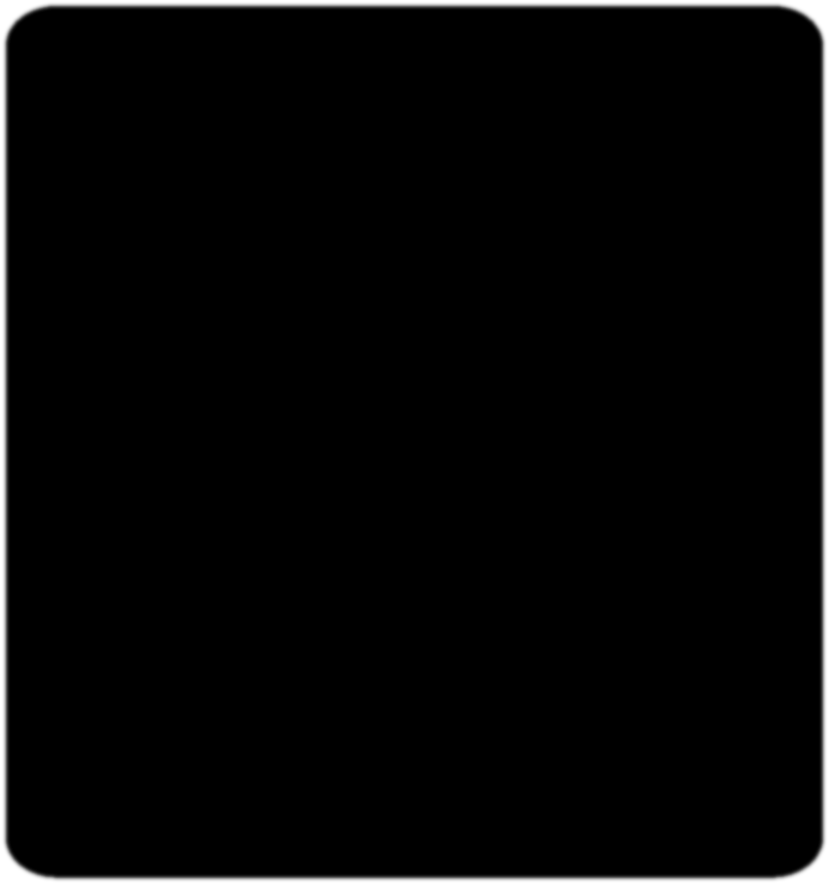 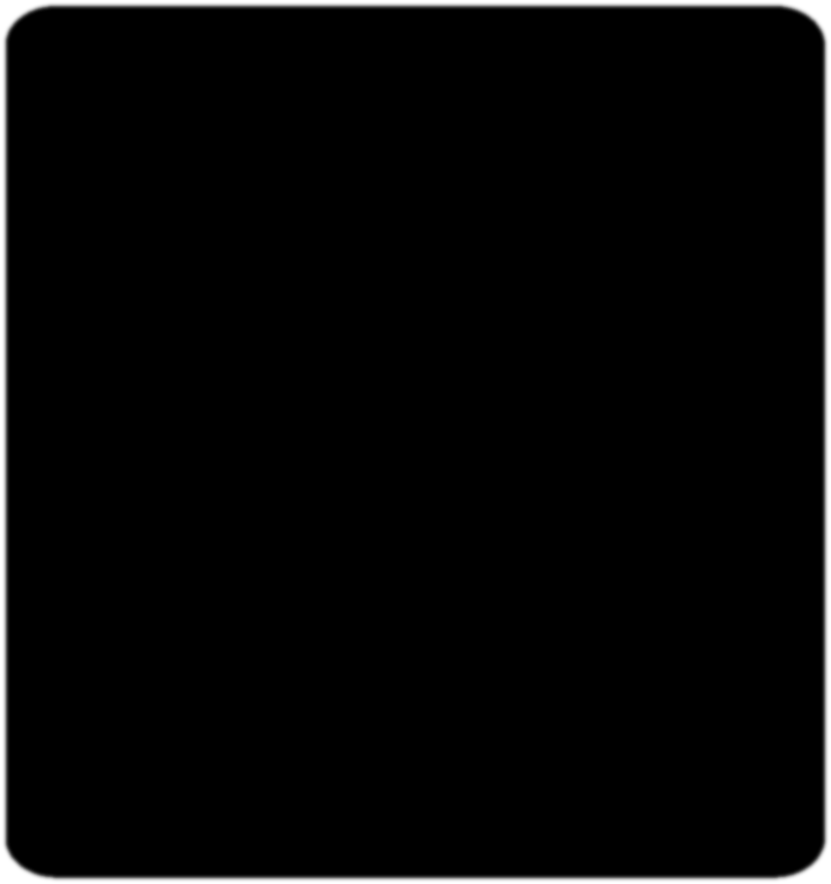 و الآن ...؟
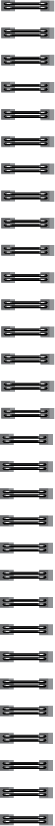 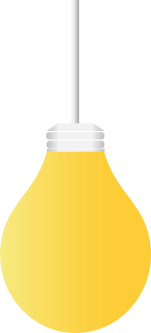 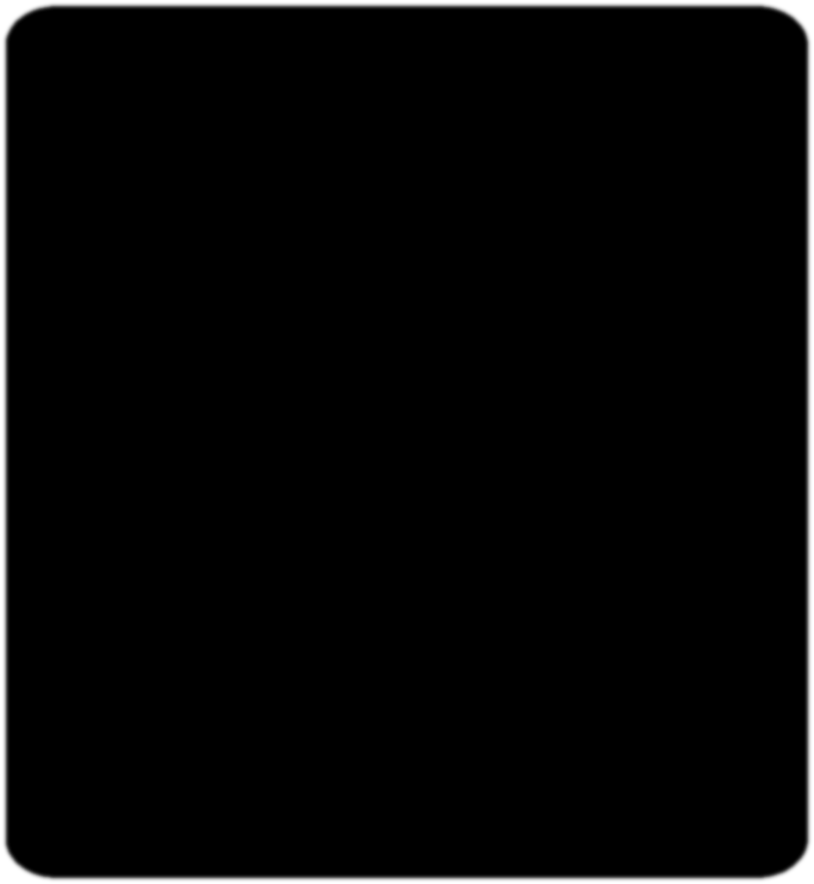 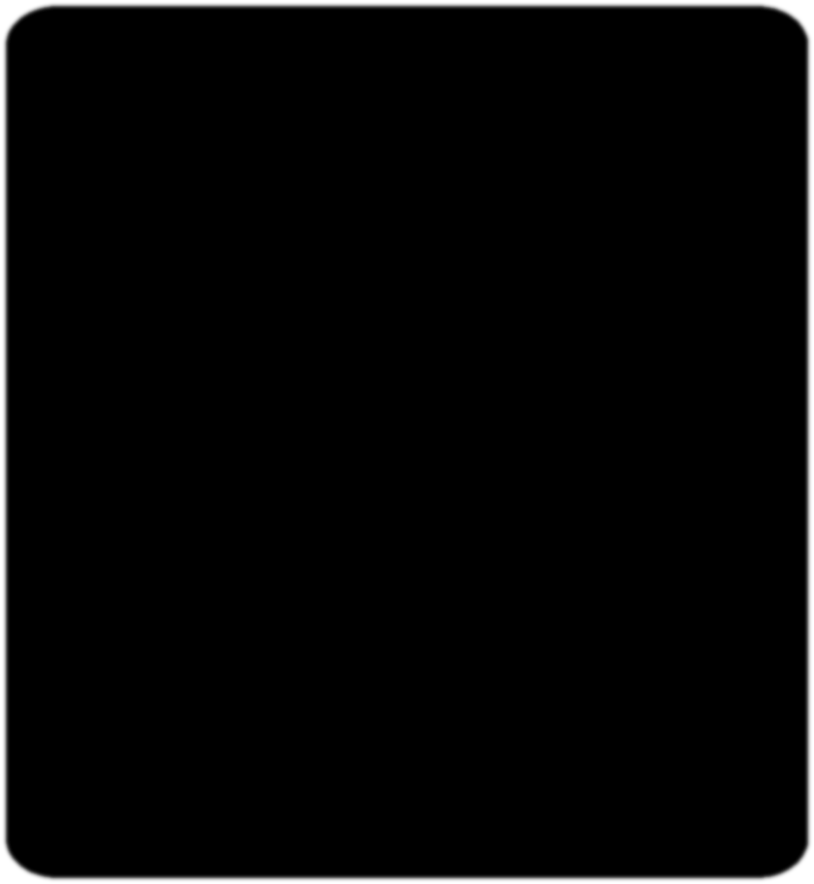 التمهيد
ماذا تعلمنا سابقا ً ؟
التمهيد
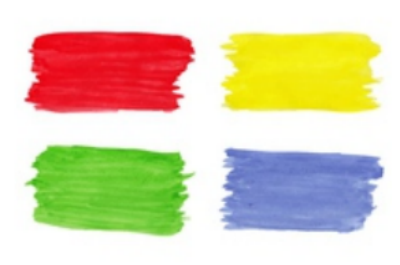 استعمل خاصية التوزيع لتحليل كثيرة حدود .
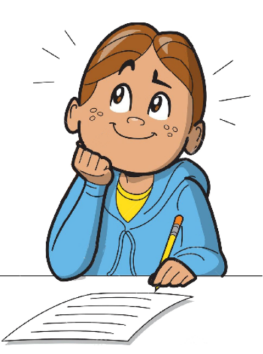 إيجاد ( ق.م.أ ) لمجموعة من وحيدات الحد .
أمثلة
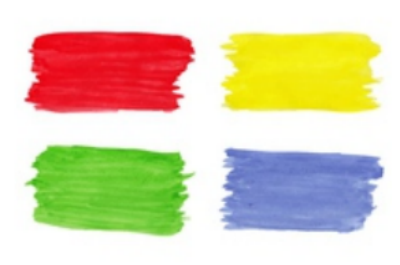 أحل معادلات على الصورة 
أ س@ + ب س = 0
مفاهيم 1
3 ( س + 1 ) =
3س + 3
أوجد ( ق.م . أ ) لوحيدتي الحد  :
          12 س@ ص , 18 س# ص@
مفاهيم2
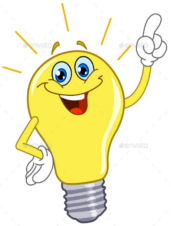 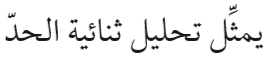 الواجب
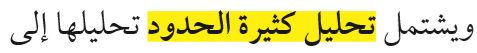 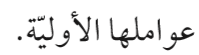 1
2
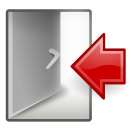 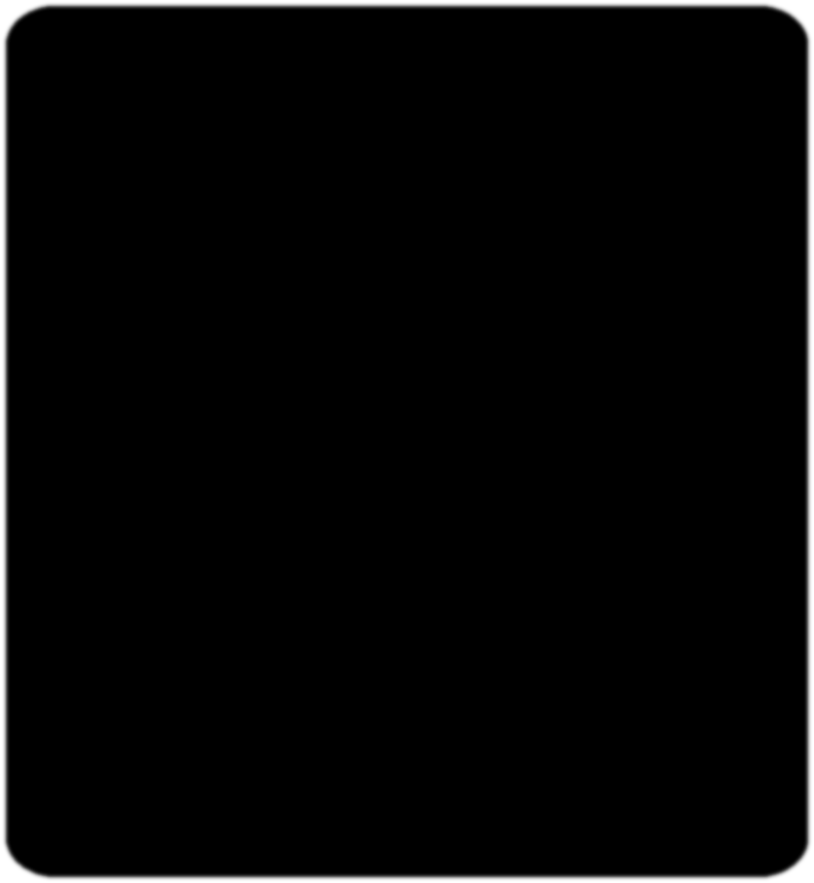 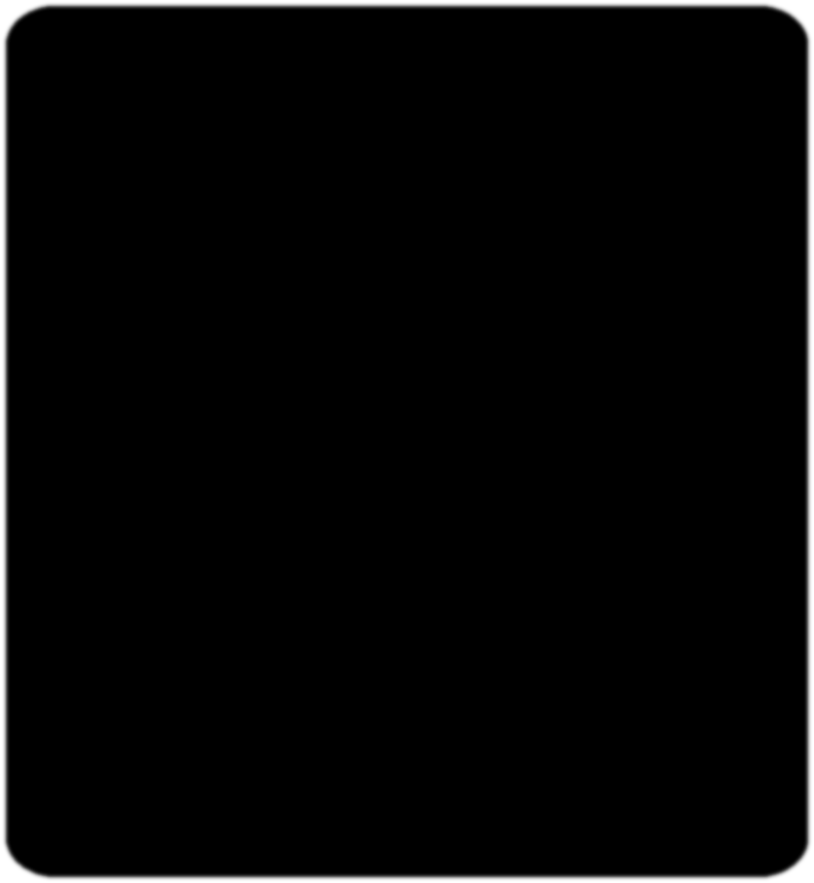 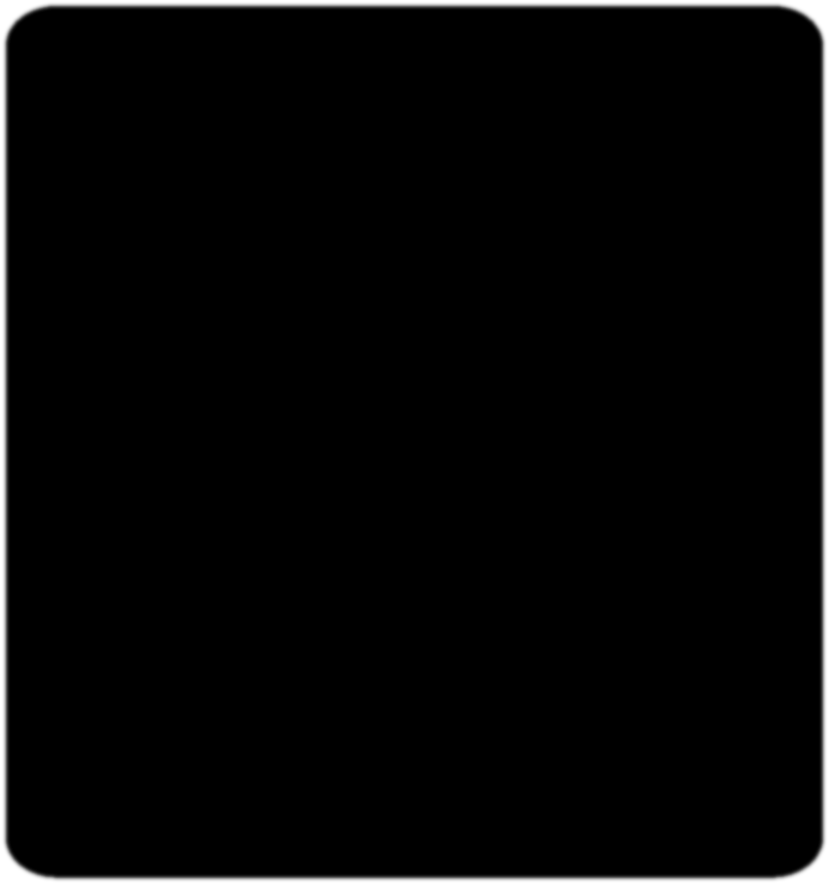 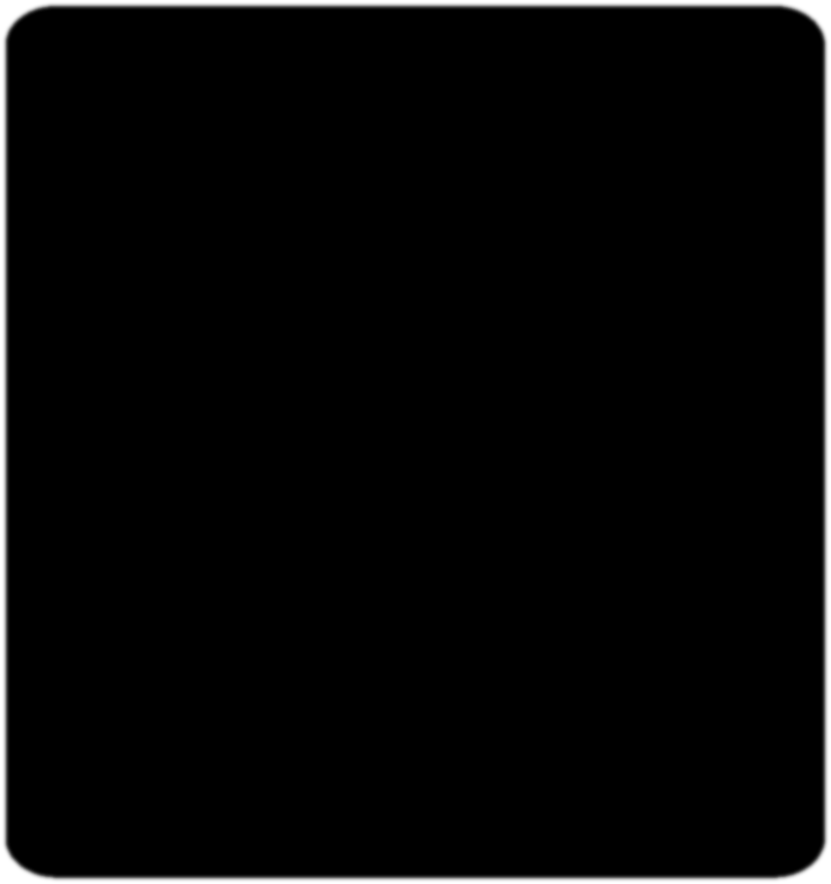 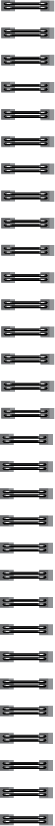 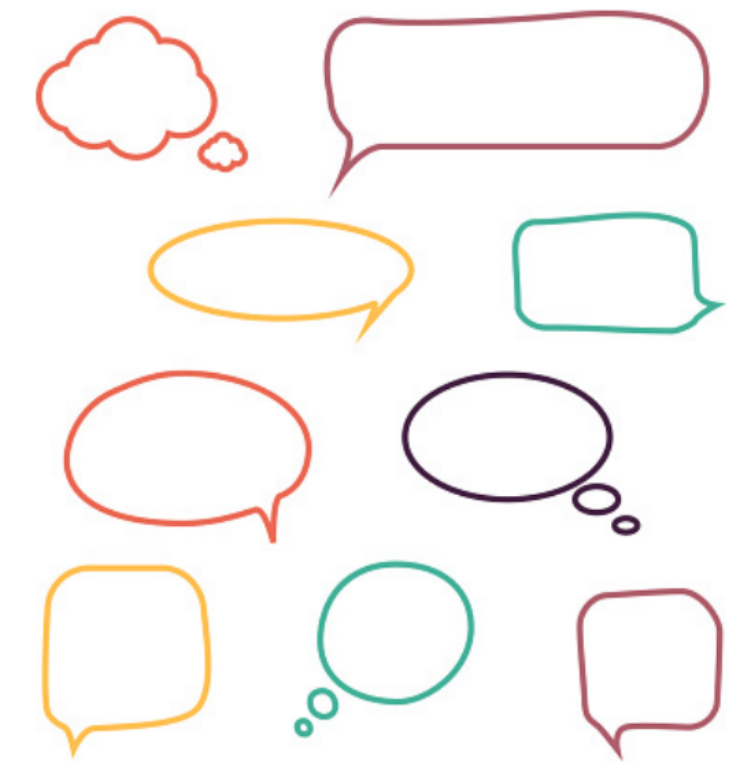 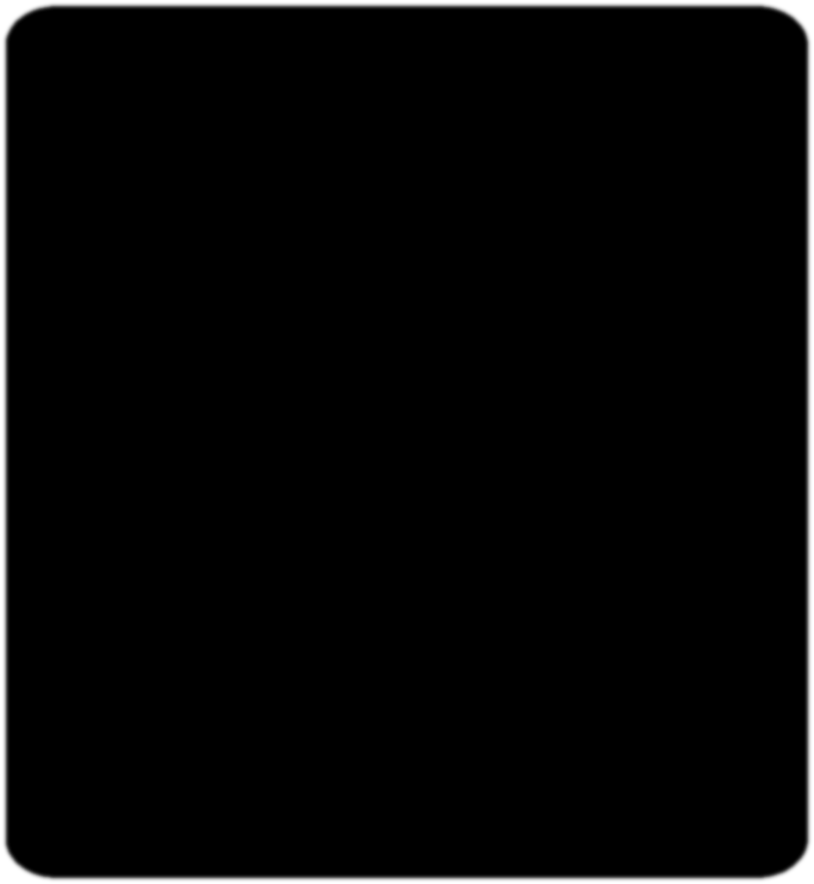 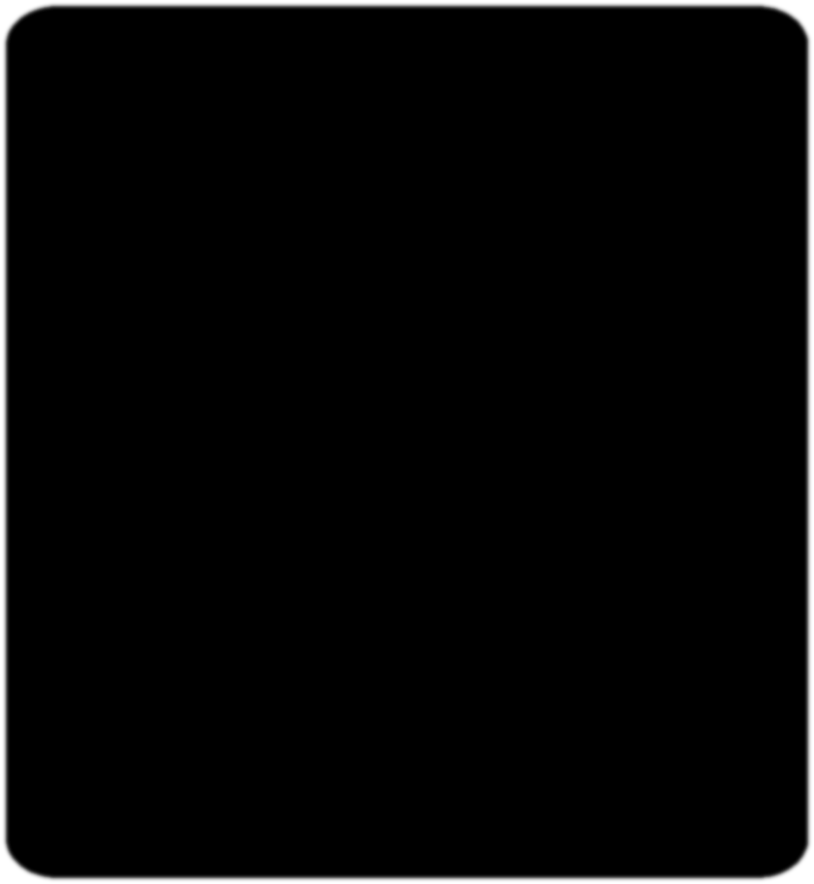 مفهوم
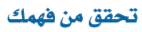 التمهيد
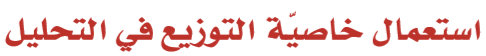 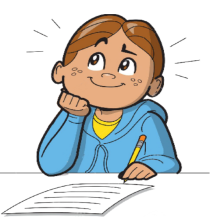 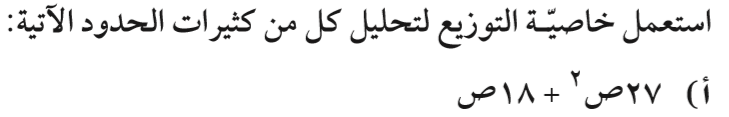 أمثلة
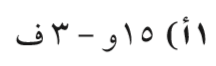 مفاهيم 1
مفاهيم2
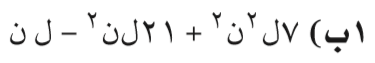 الواجب
3
4
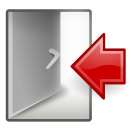 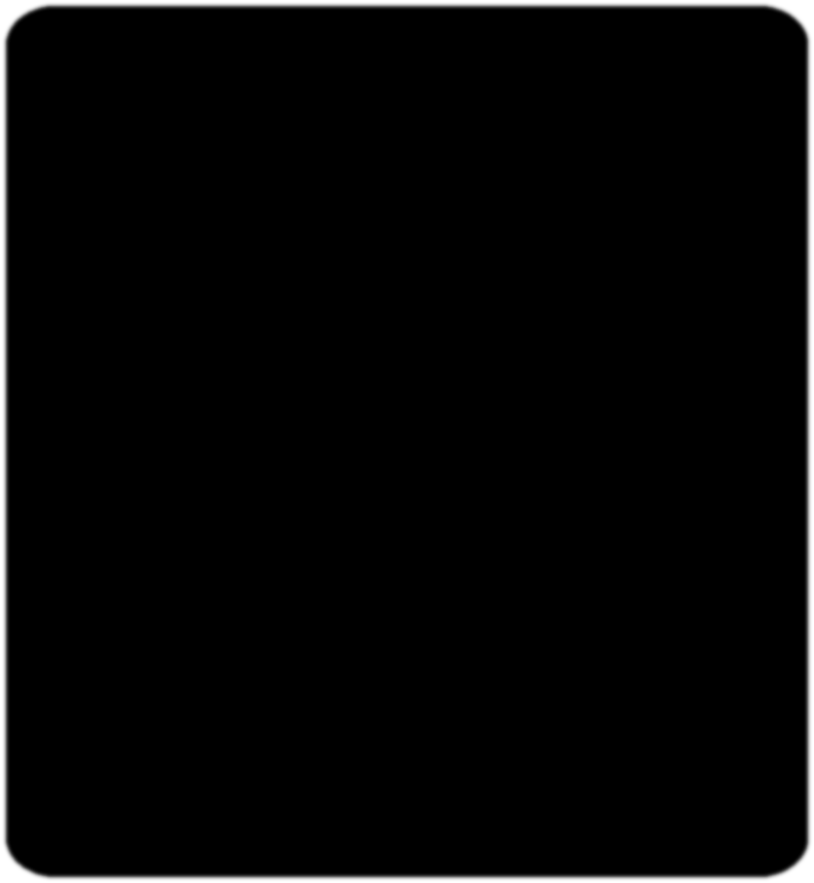 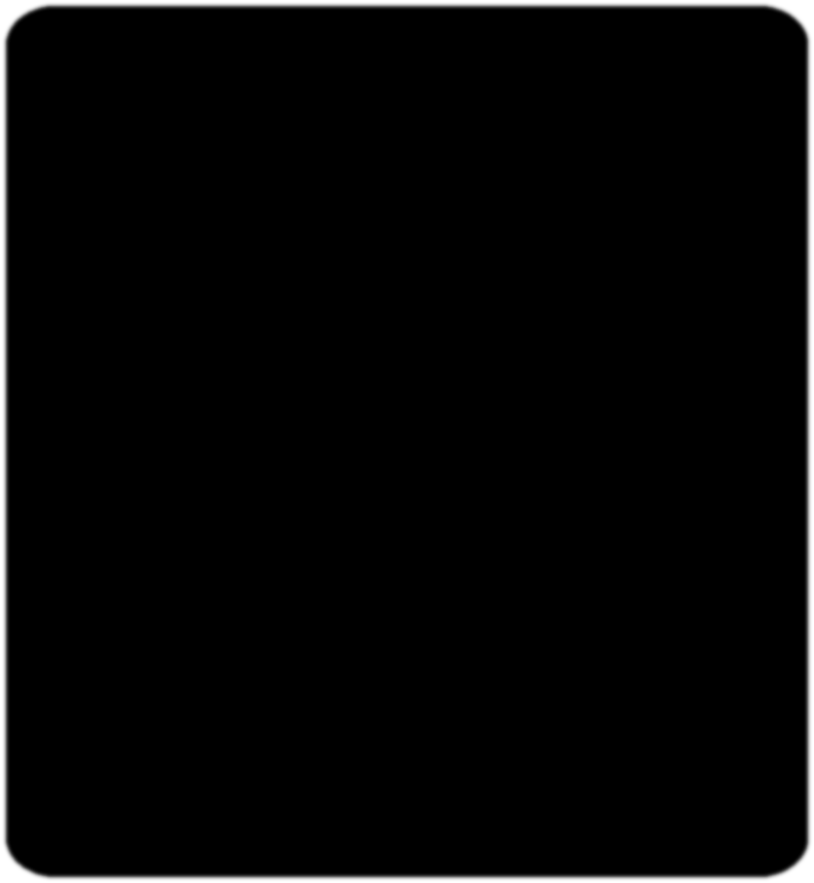 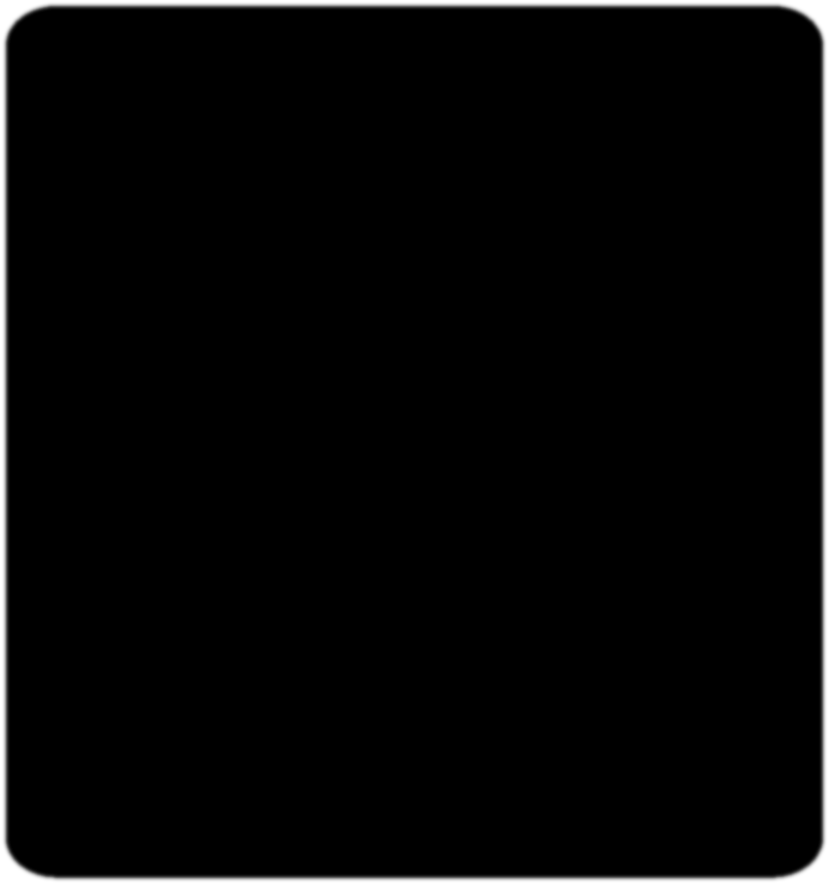 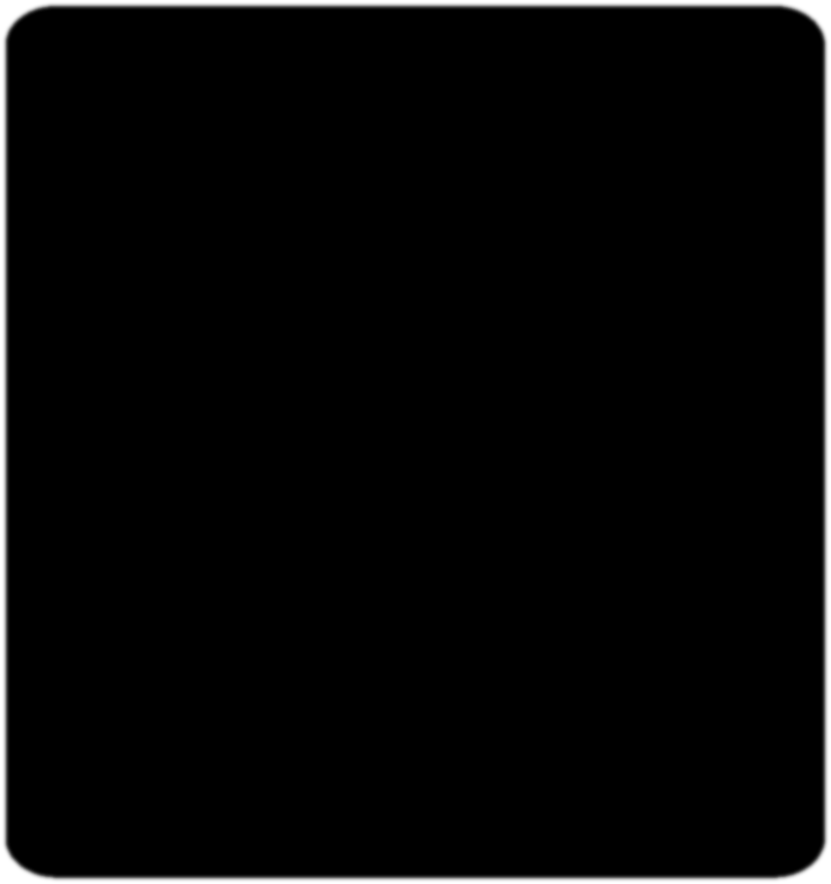 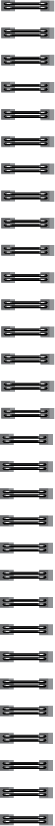 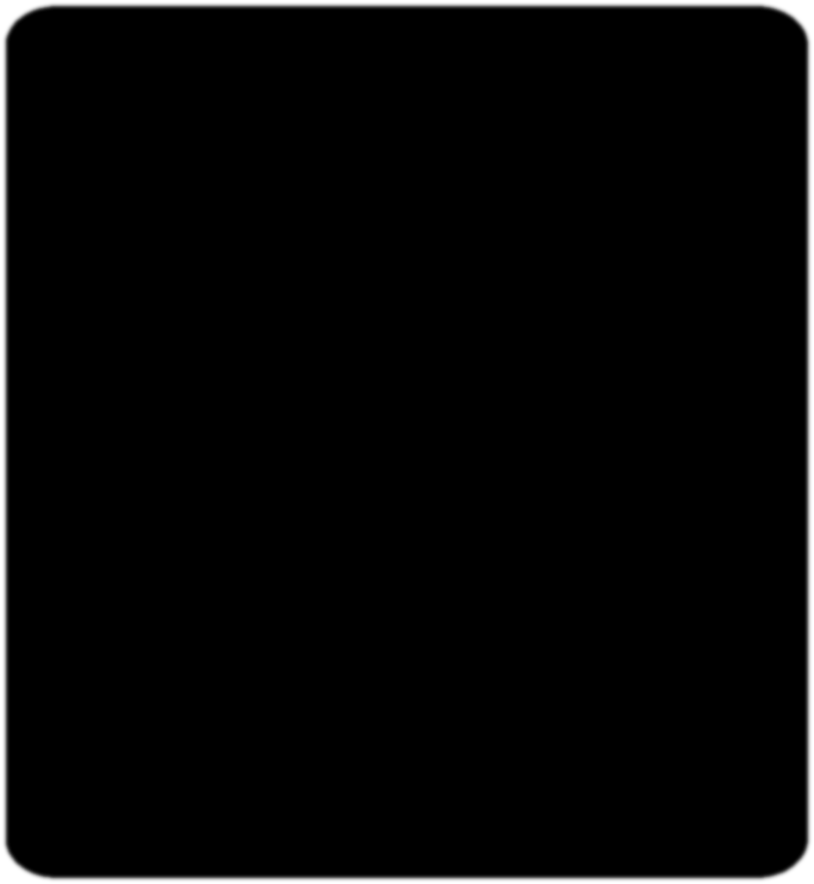 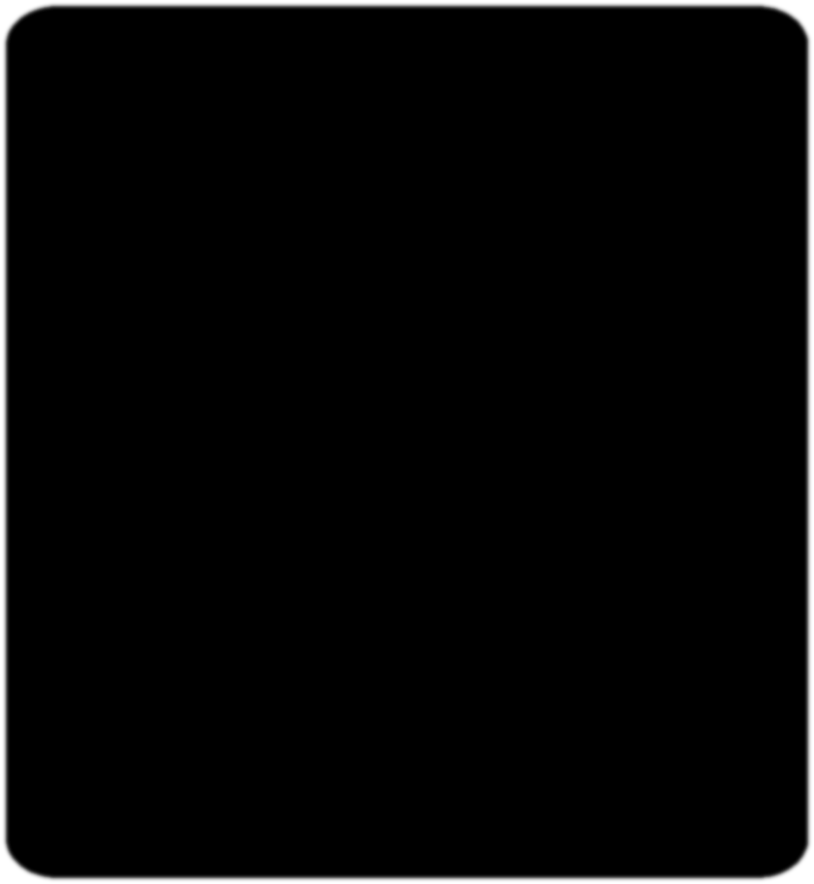 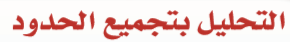 مفاهيم
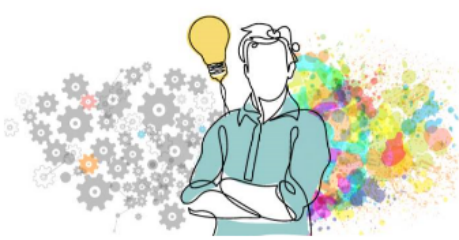 التمهيد
مثال
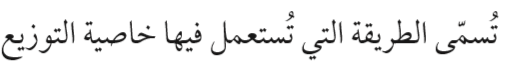 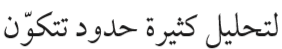 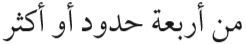 أمثلة
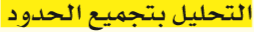 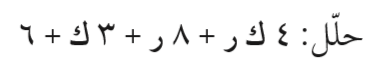 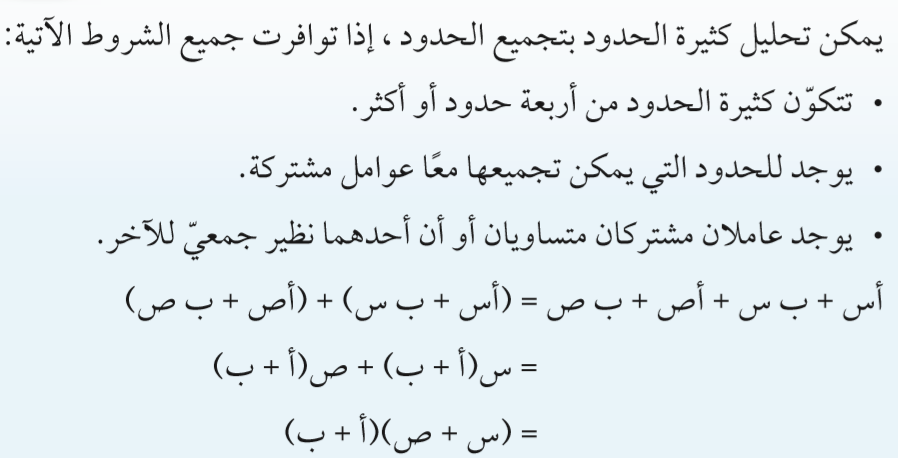 مفاهيم1
مفاهيم2
الواجب
5
6
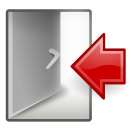 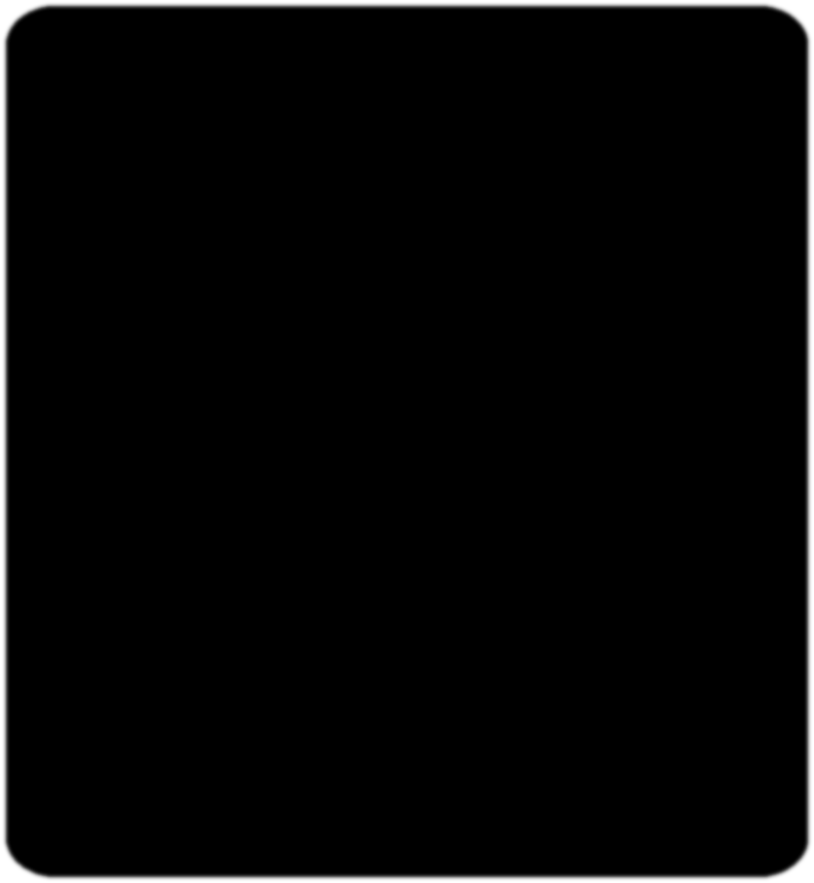 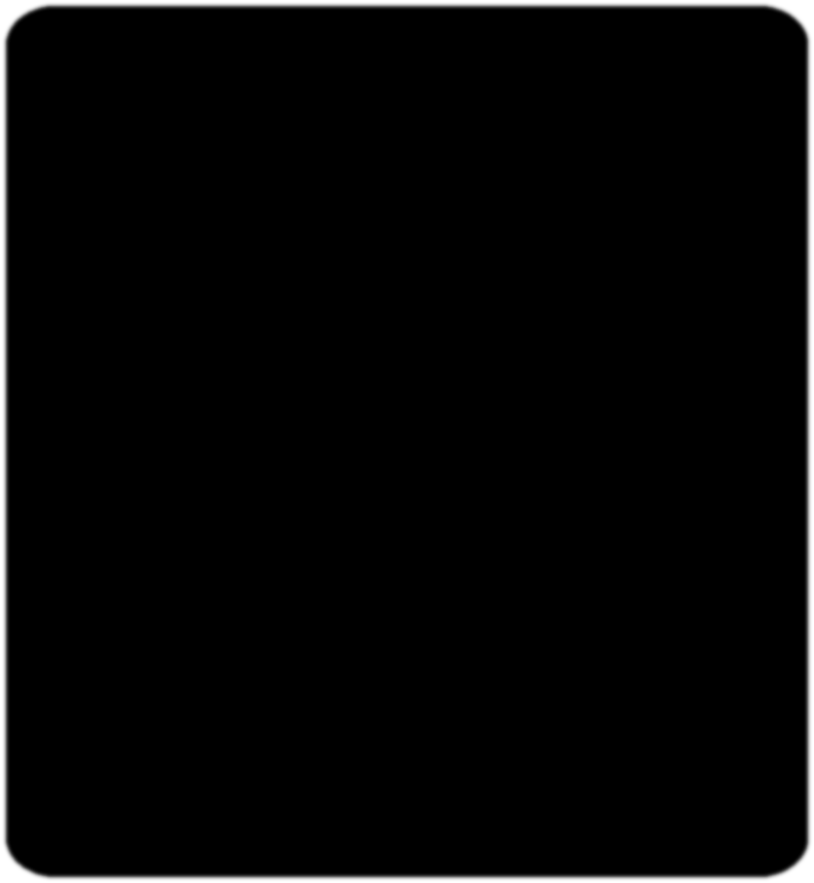 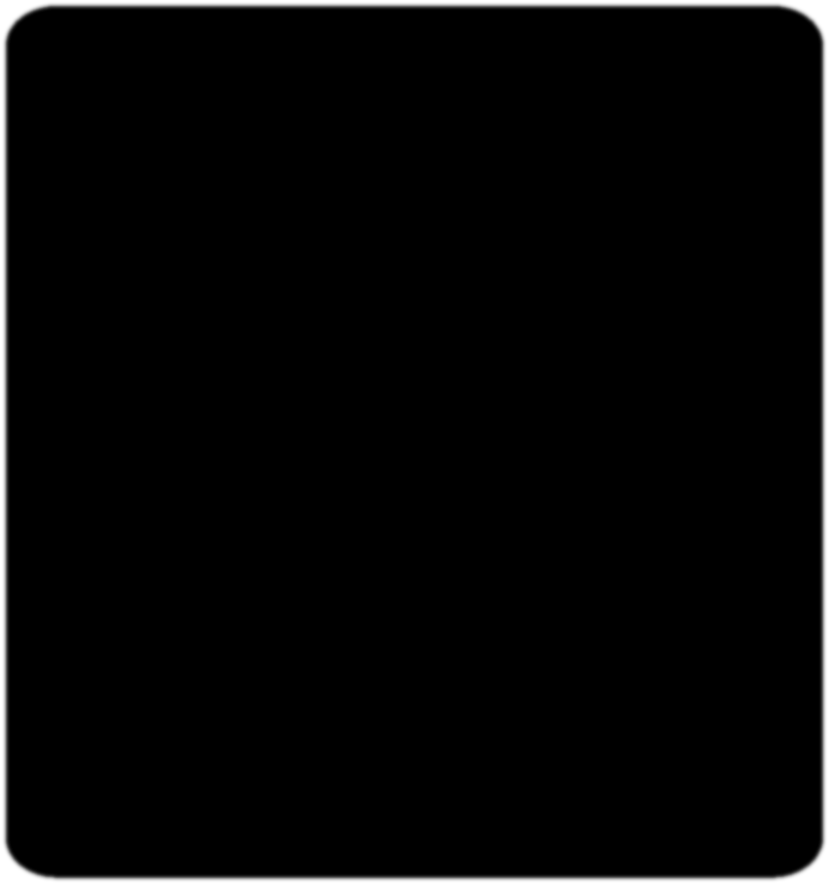 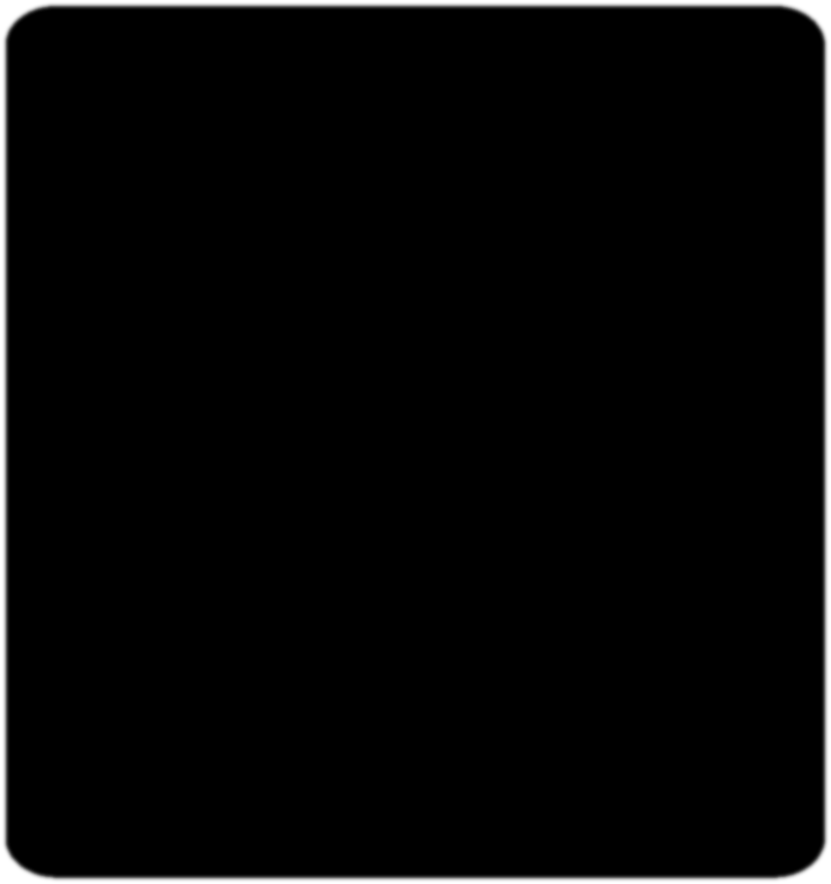 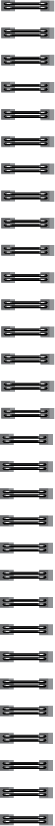 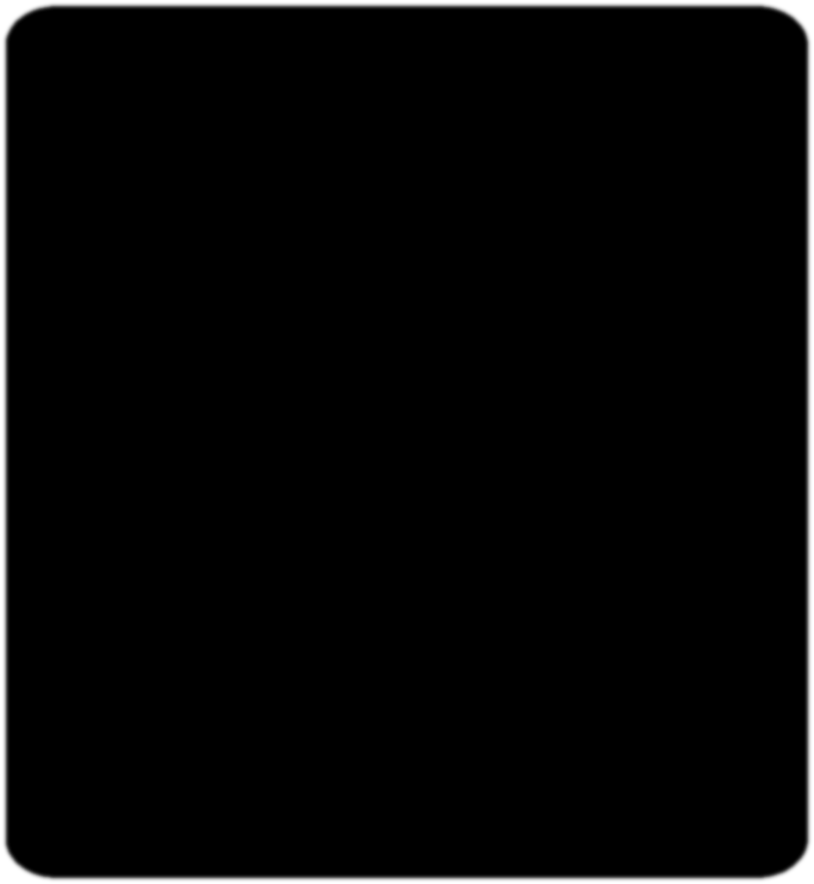 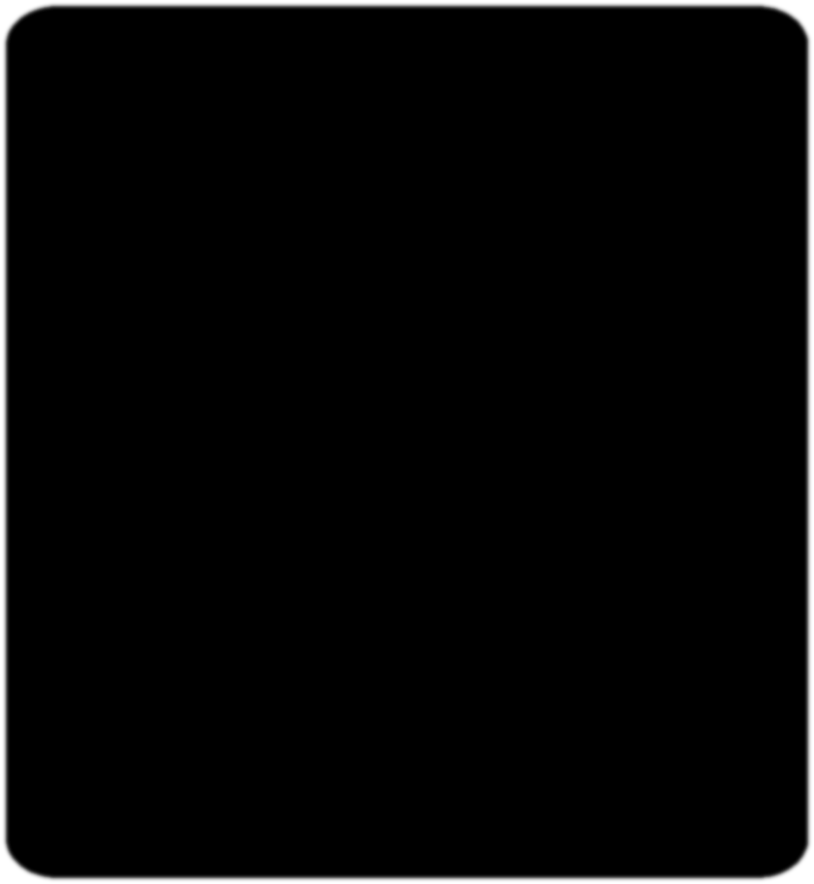 مفاهيم
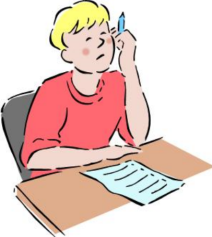 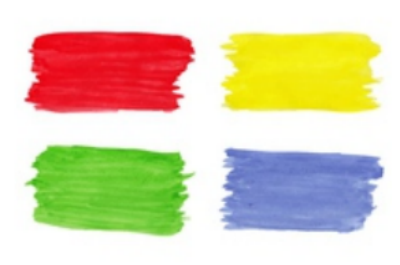 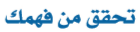 التمهيد
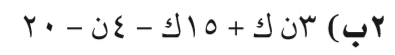 أمثلة
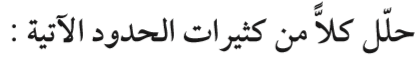 مفاهيم1
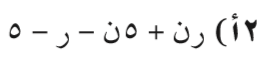 مفاهيم2
الواجب
7
8
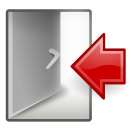 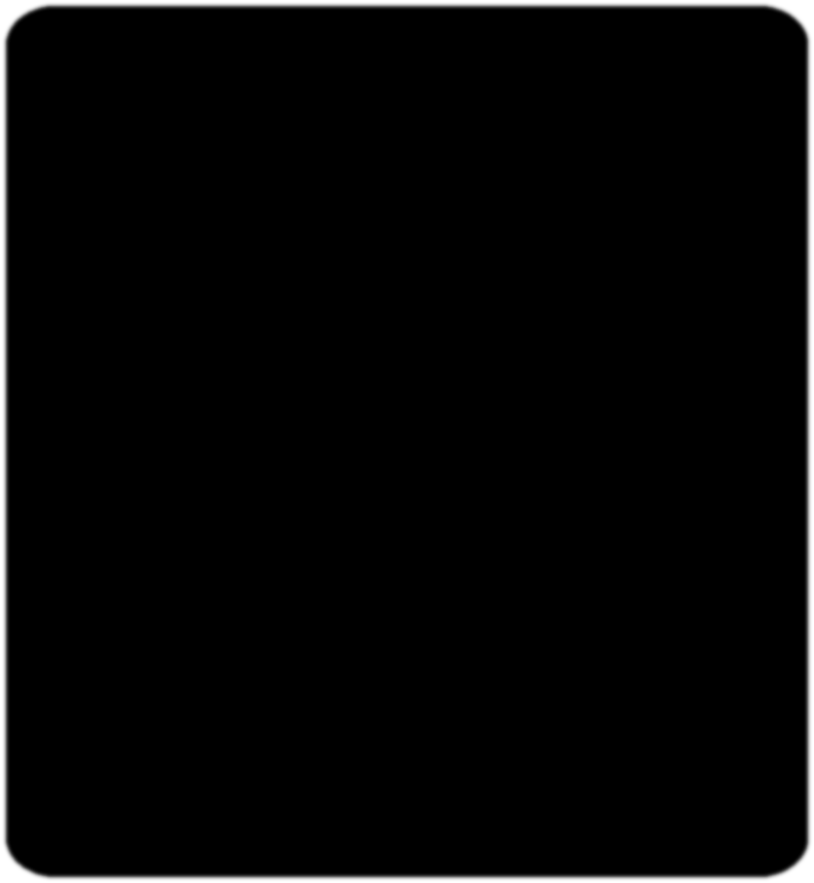 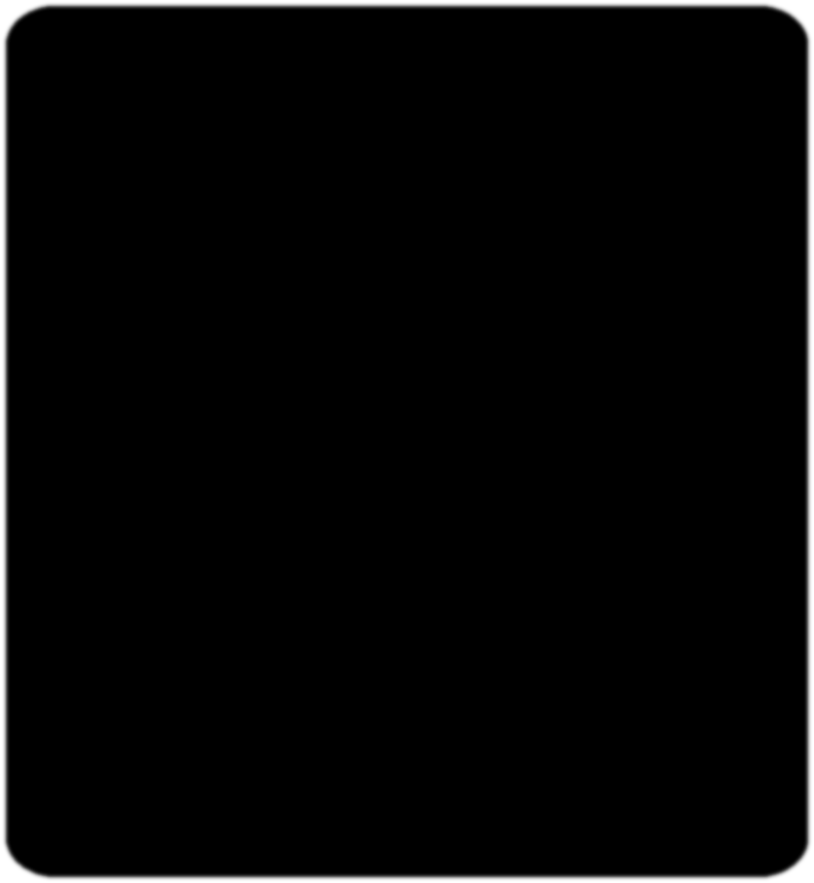 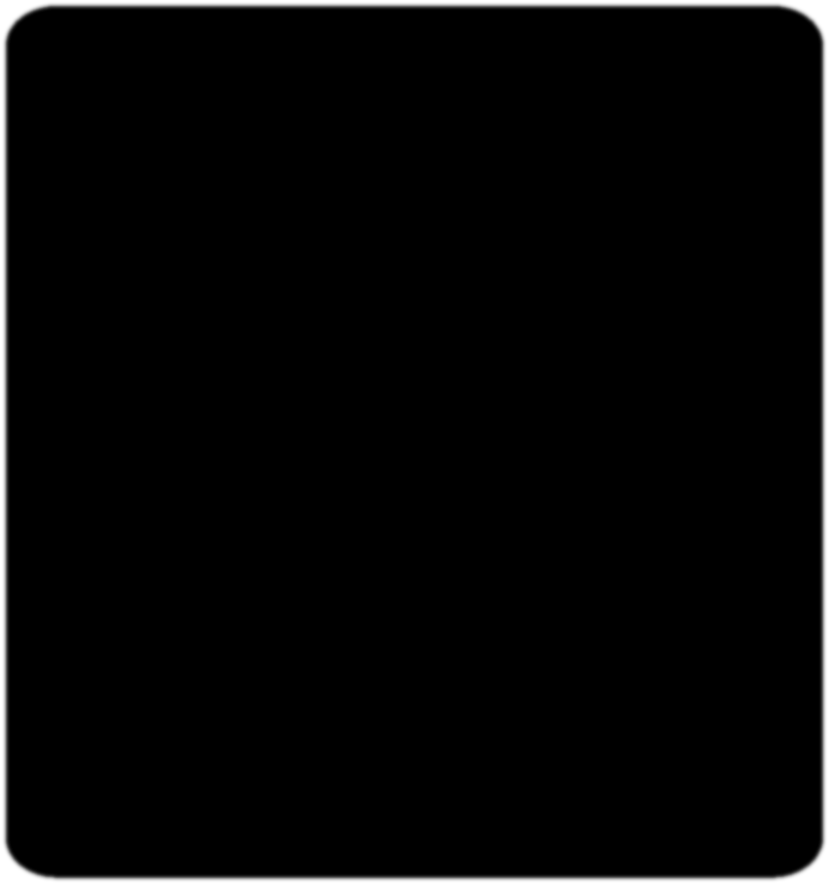 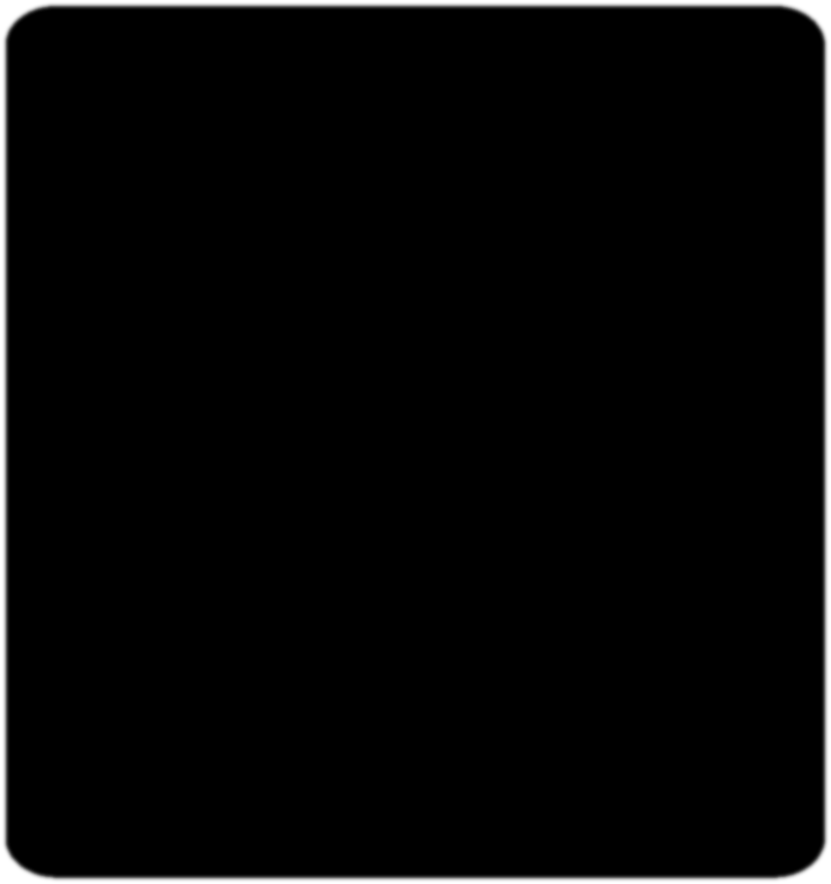 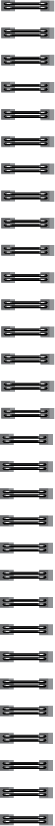 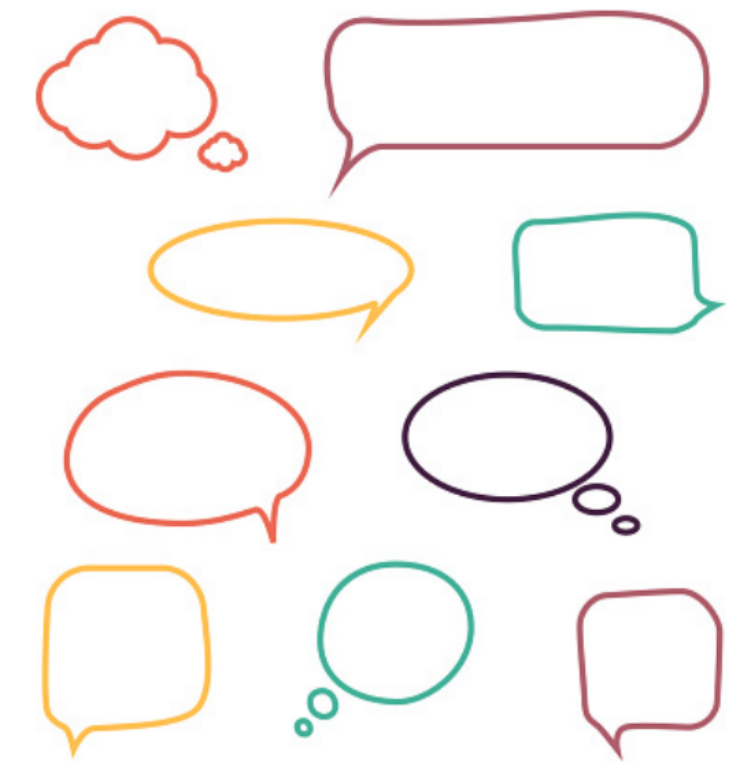 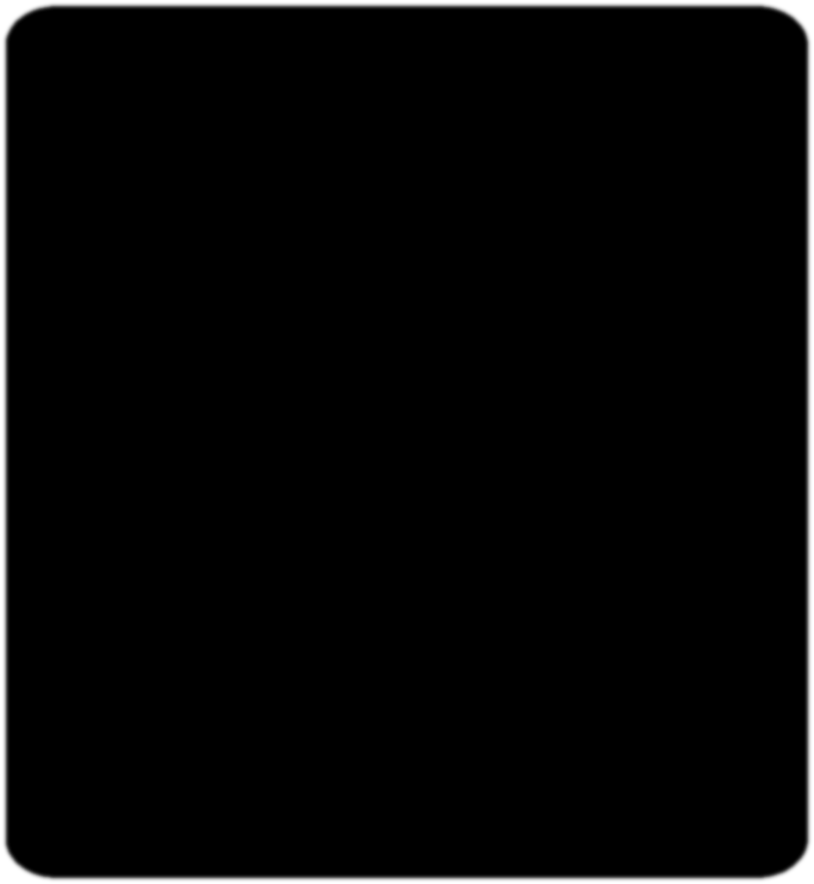 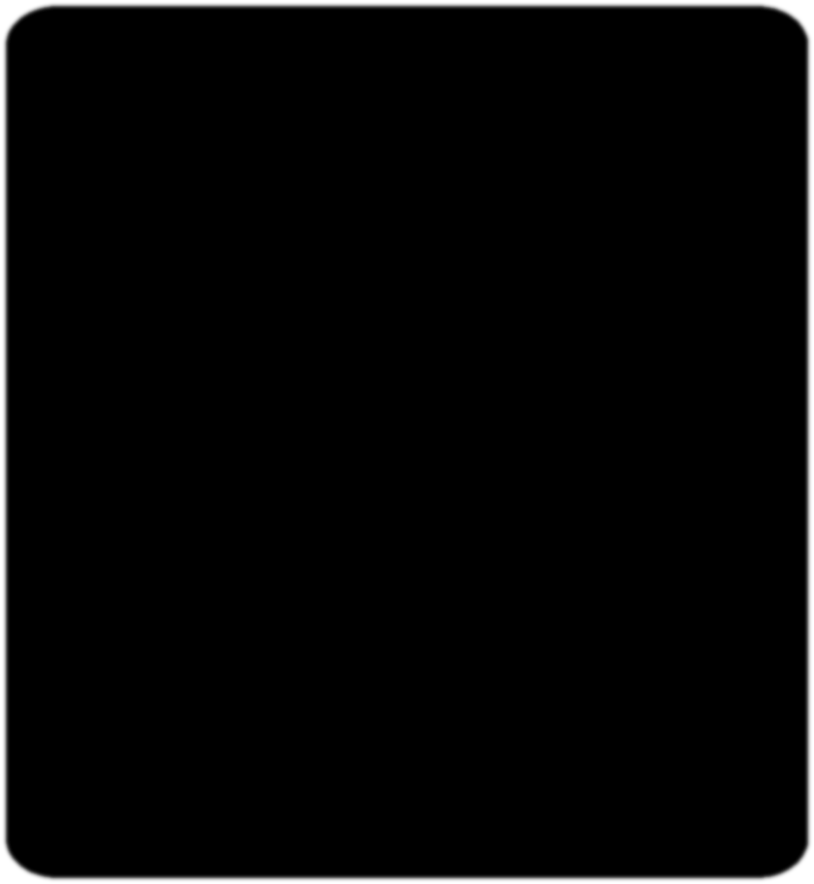 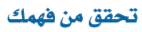 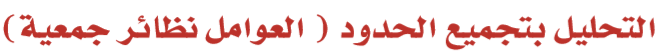 التمهيد
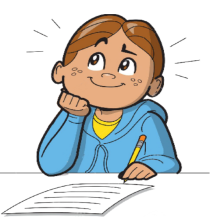 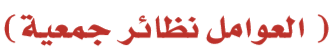 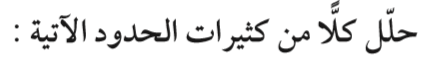 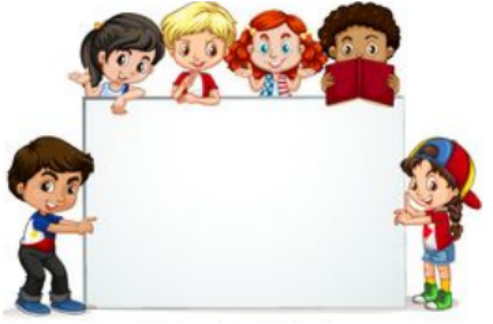 أمثلة
مثال
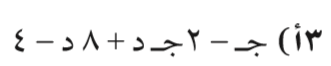 مفاهيم 1
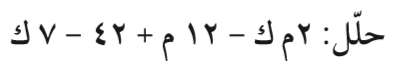 مفاهيم2
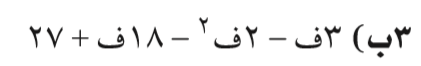 مفاهيم3
11
12
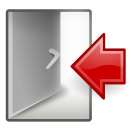 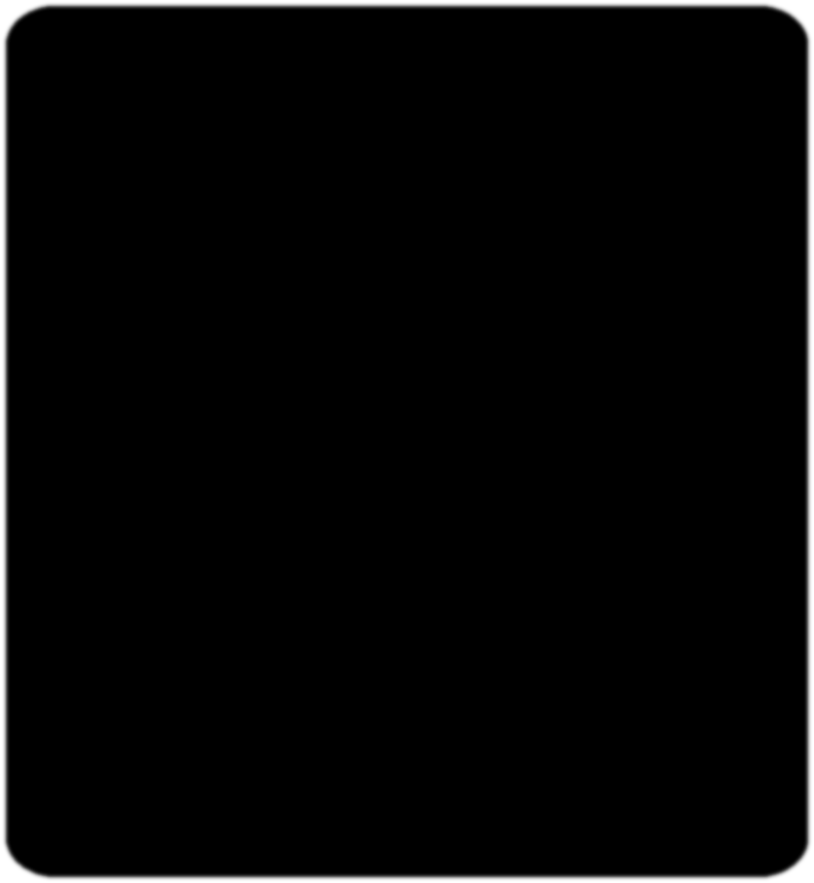 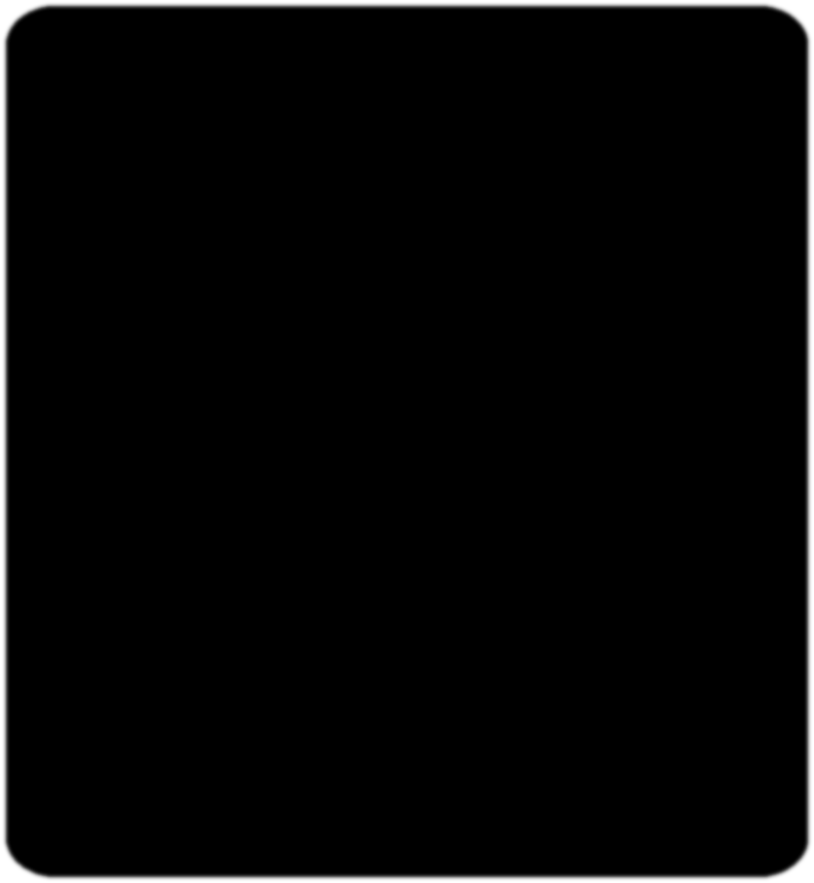 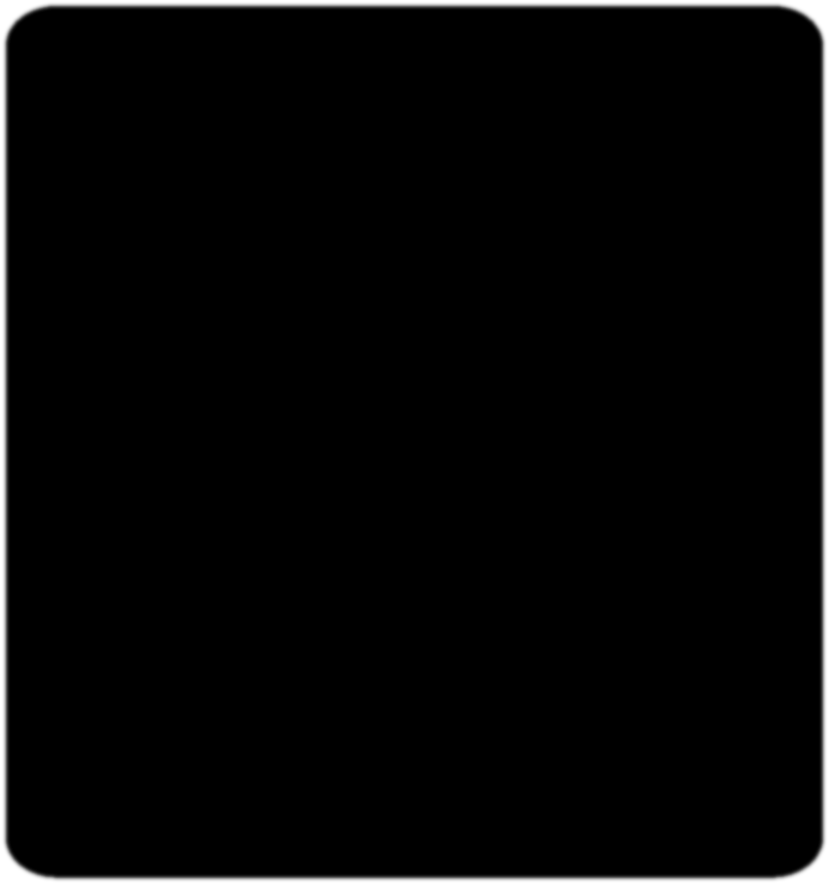 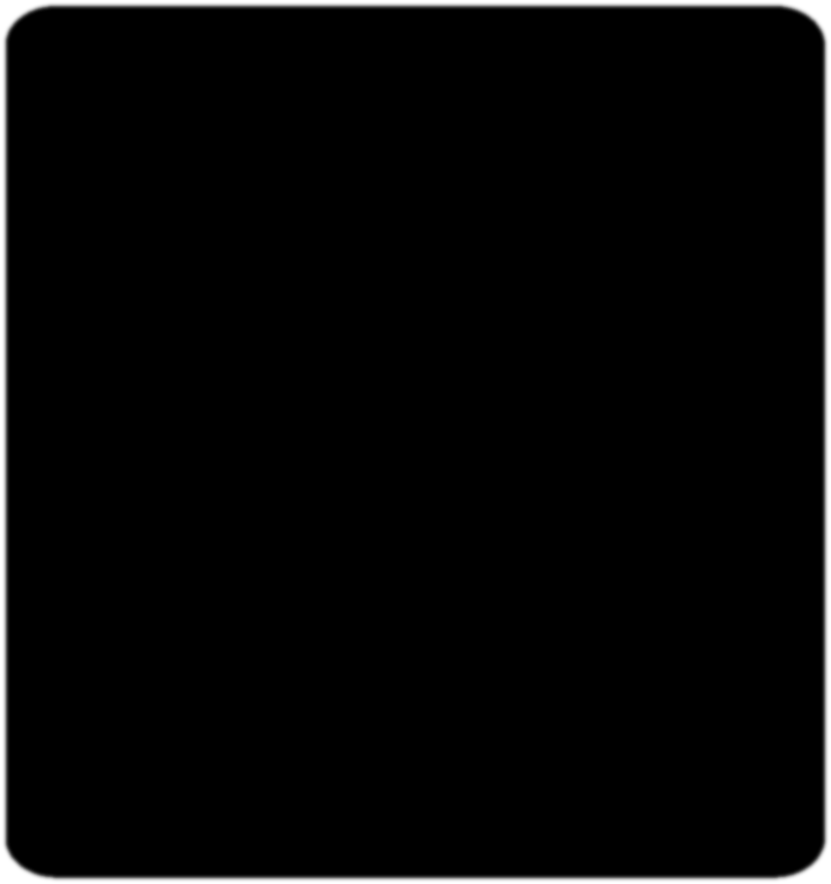 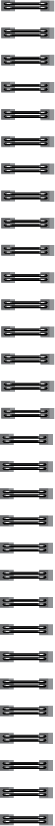 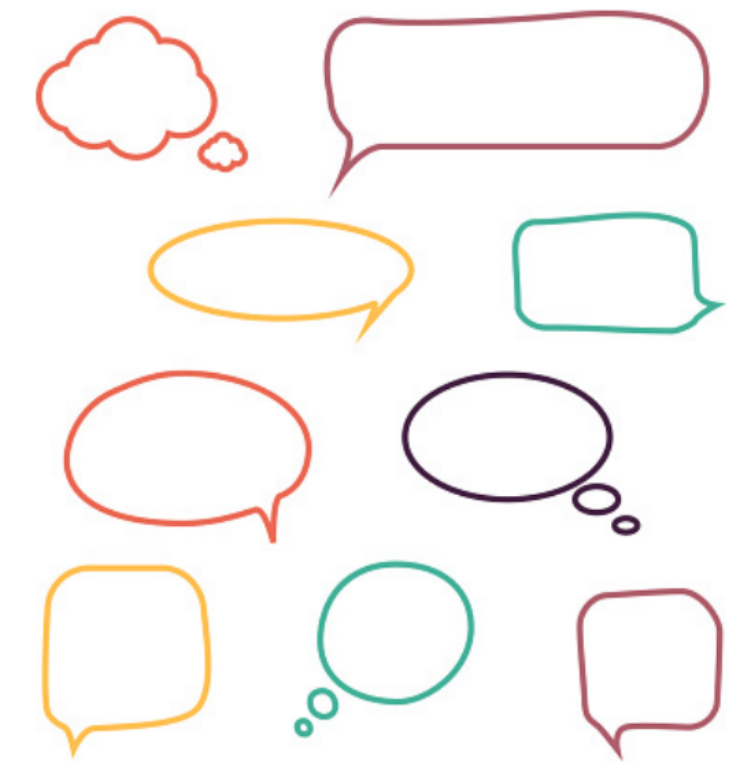 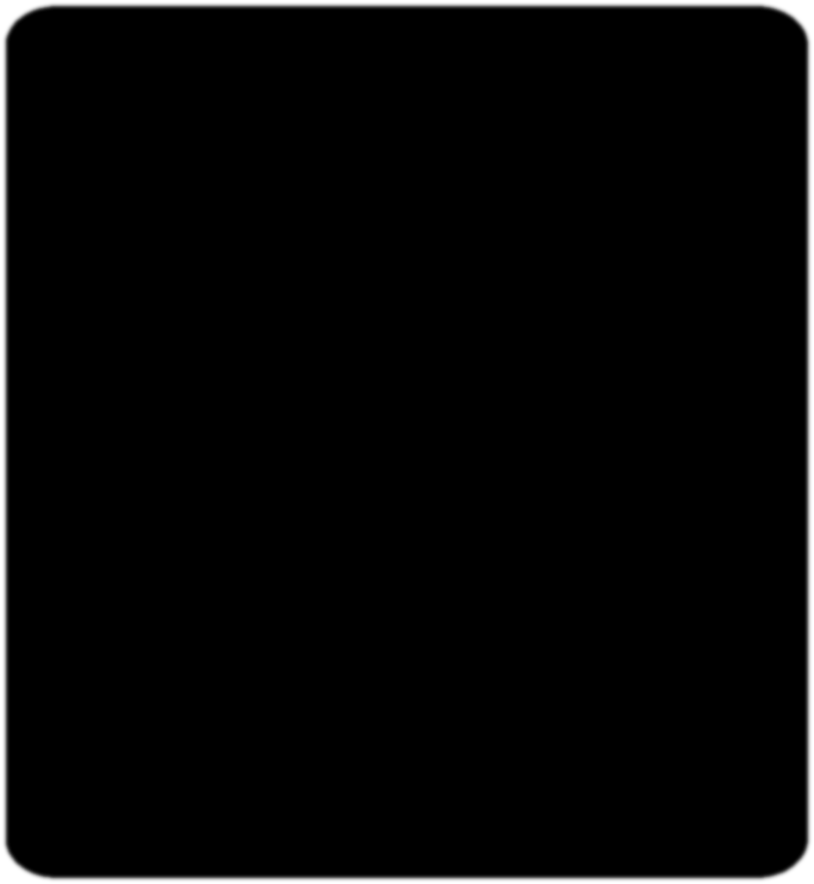 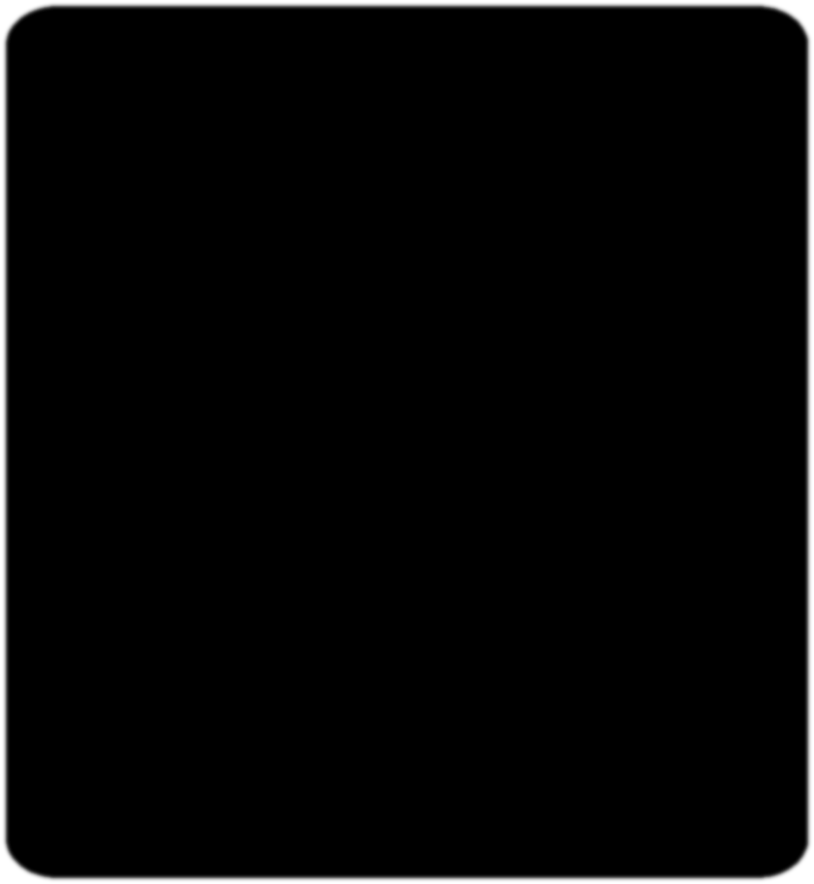 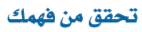 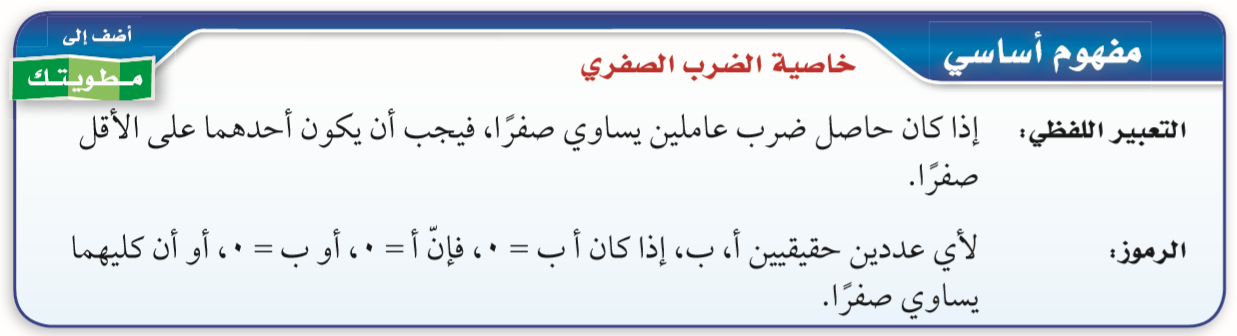 التمهيد
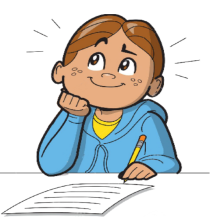 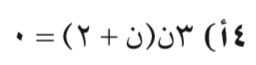 أمثلة
مفاهيم 1
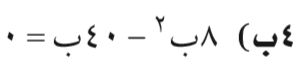 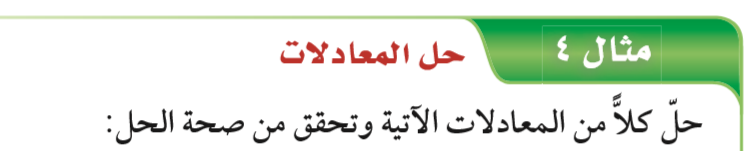 مفاهيم2
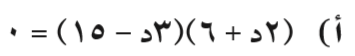 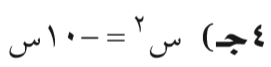 مفاهيم3
11
12
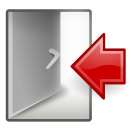 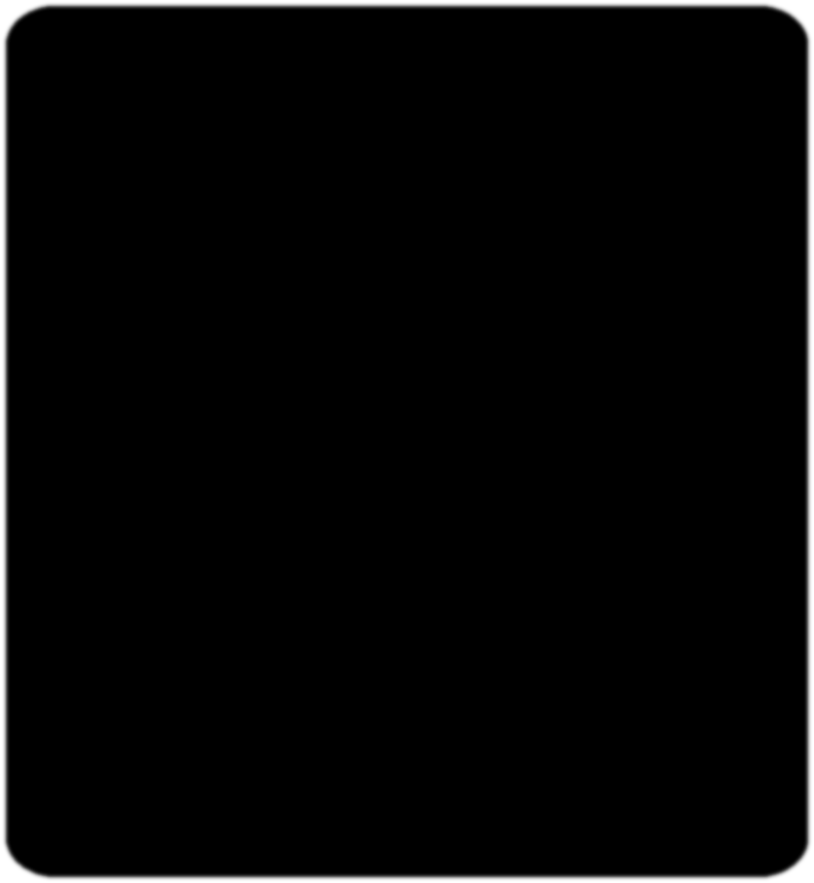 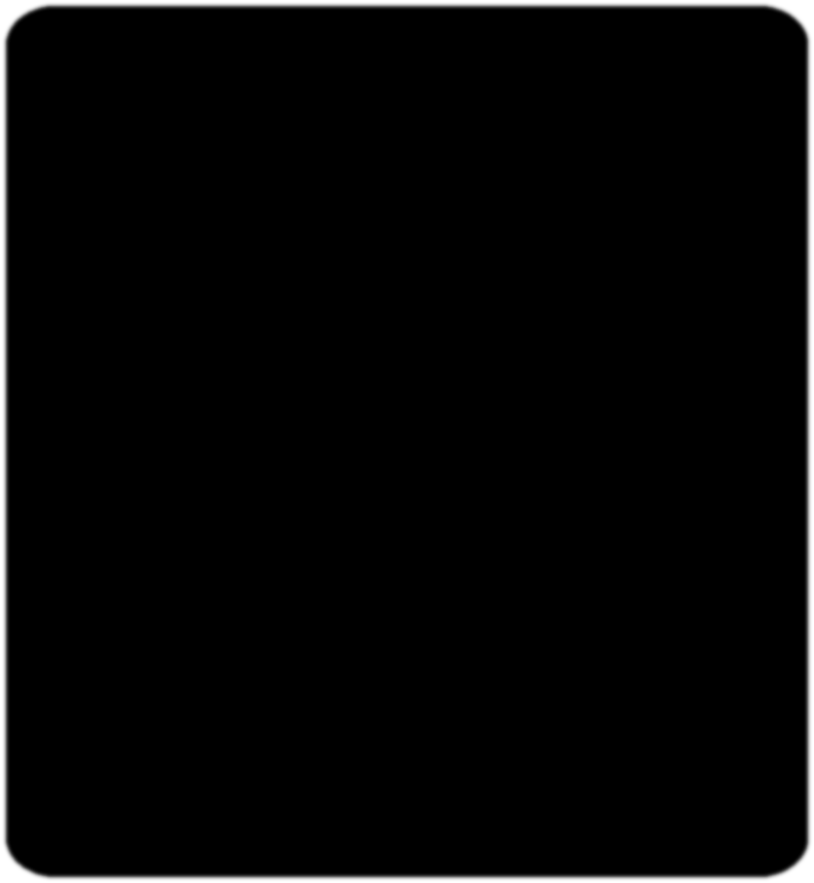 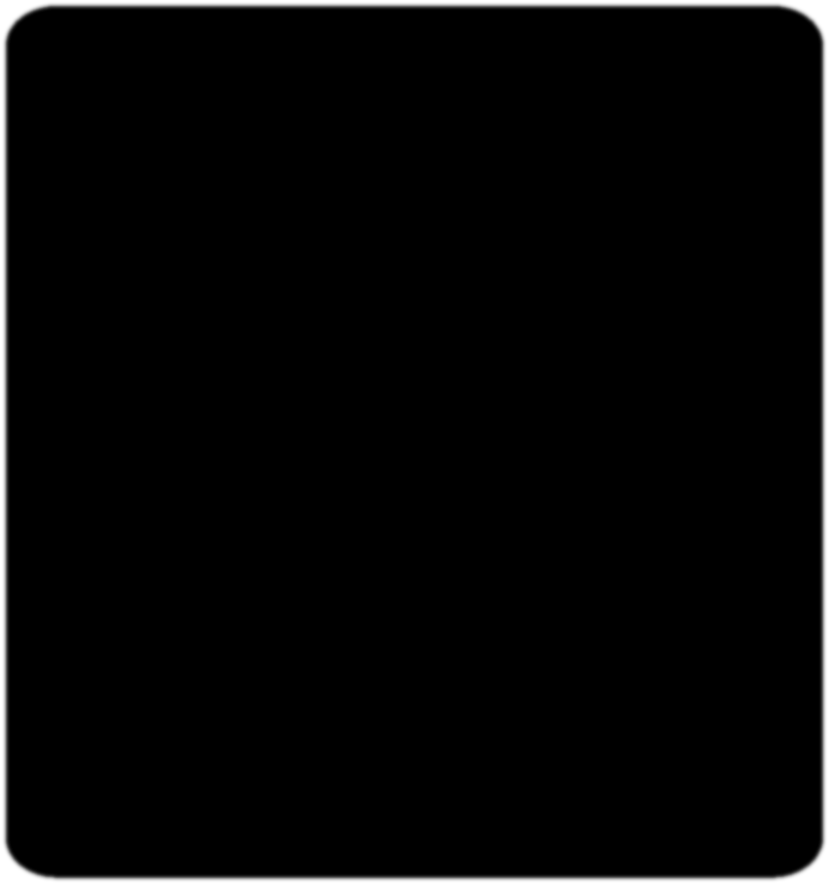 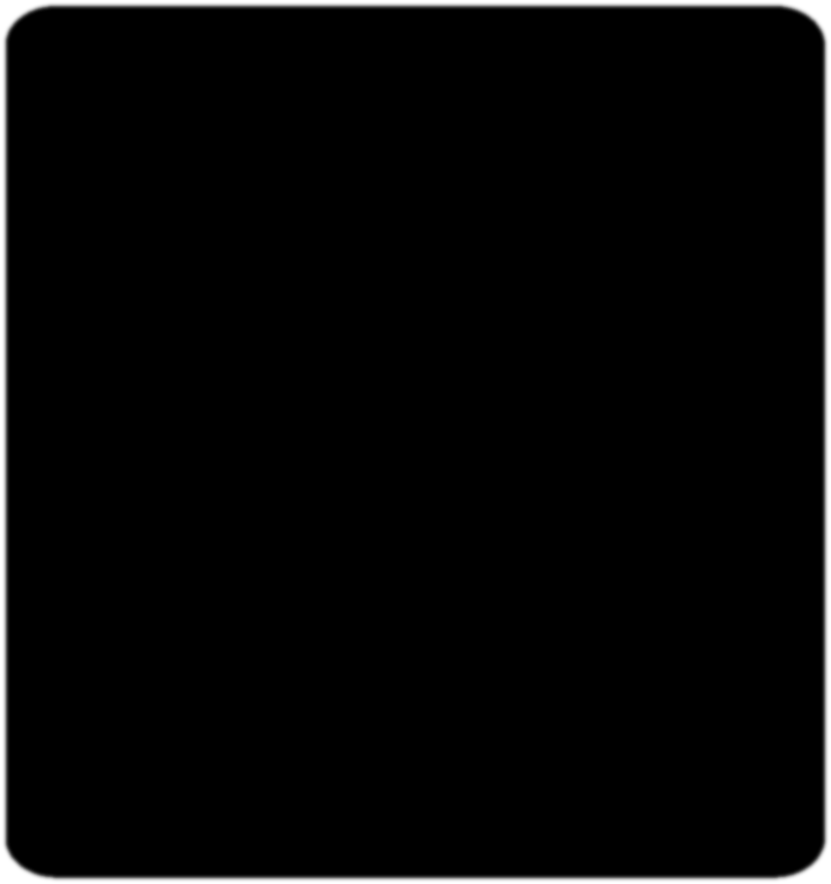 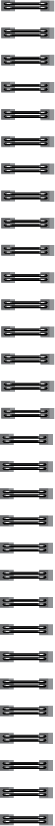 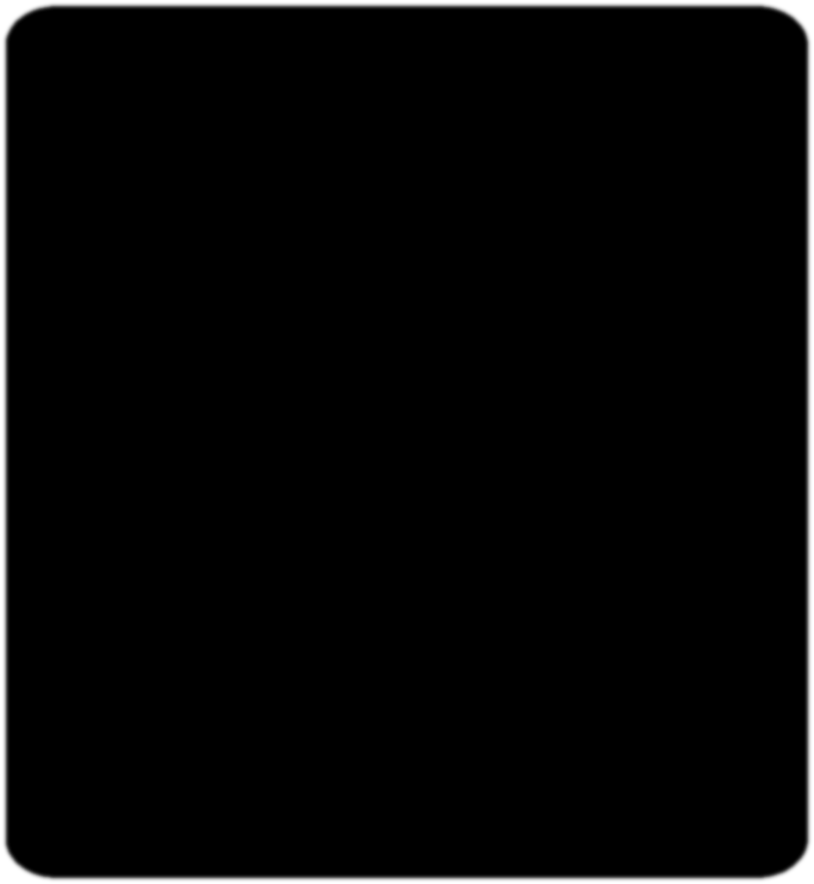 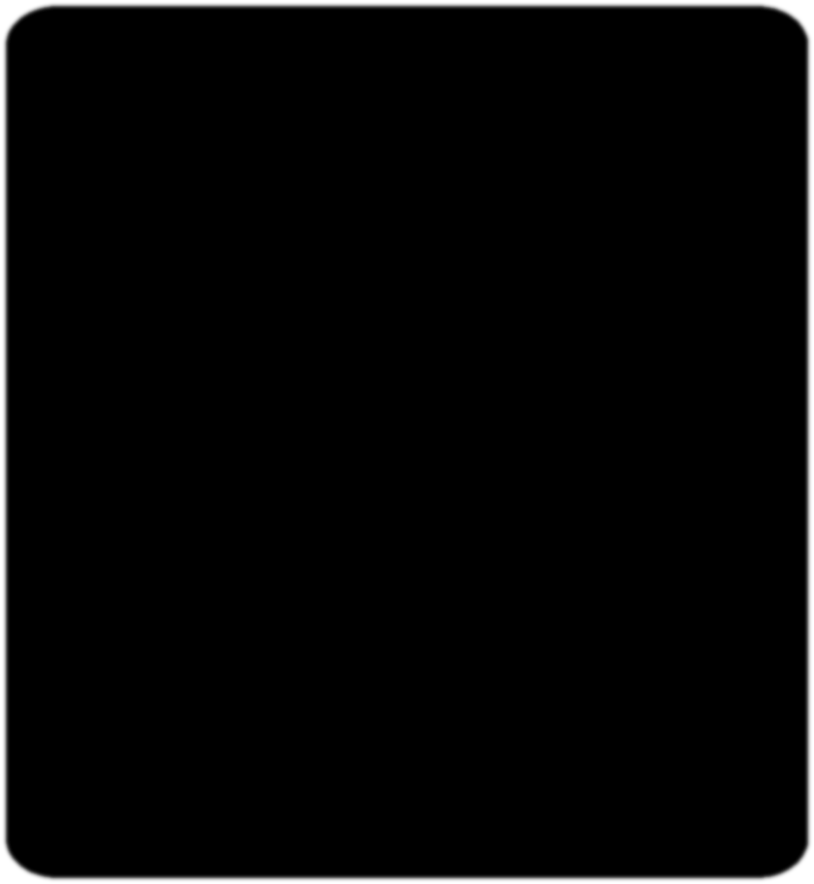 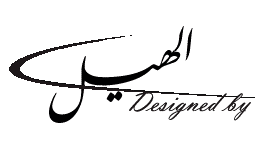 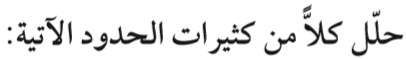 التمهيد
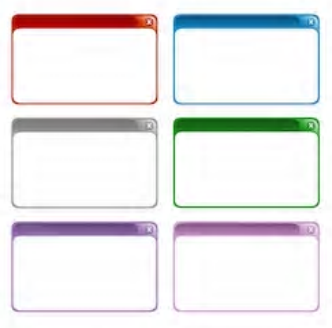 تأكد
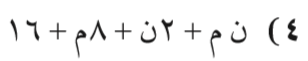 أمثلة
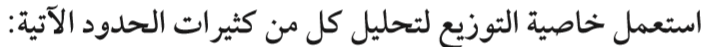 مفاهيم 1
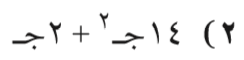 مفاهيم2
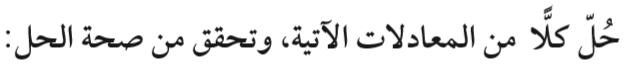 تمارين
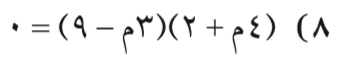 11
12
التمهيد
أمثلة
استعمال خاصية التوزيع
أ     أمثلة
مفاهيم
الواجب
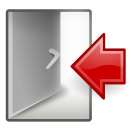 التمهيد
المفردات
تم بحمد الله
أمثلة
مفاهيم
الواجب